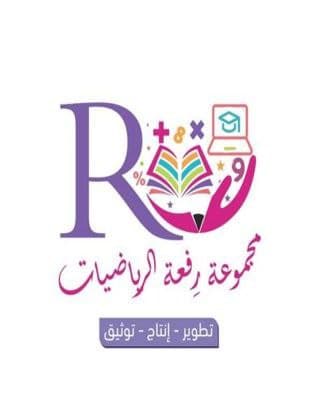 [Speaker Notes: تم تنزيل هذا القالب من موقع ingez-ppt.com]
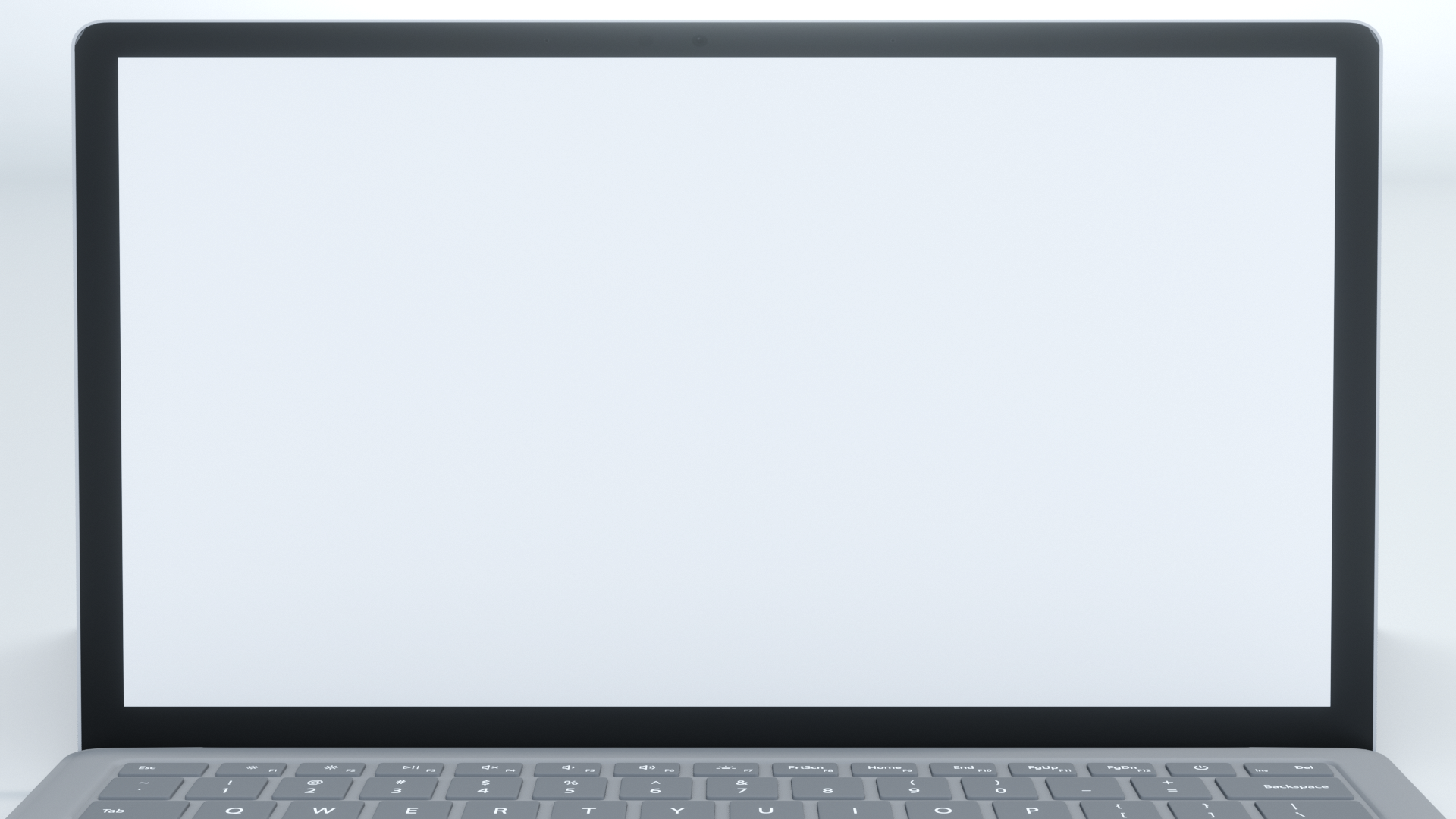 التاريخ :    /    / 1443 هـ
الصف : أول /
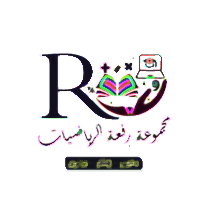 معرفة سابقة
نستعمل الحروف الهجائية لتمثيل الأعداد المجهولة ، وكتابة

 عبارات جبرية بسيطة بمتغير واحد ، وإيجاد قيمتها بالتعويض
أ. عثمان الربيعي
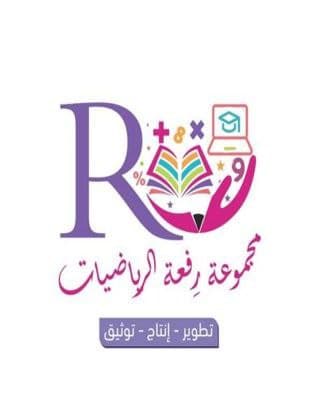 [Speaker Notes: تم تنزيل هذا القالب من موقع ingez-ppt.com]
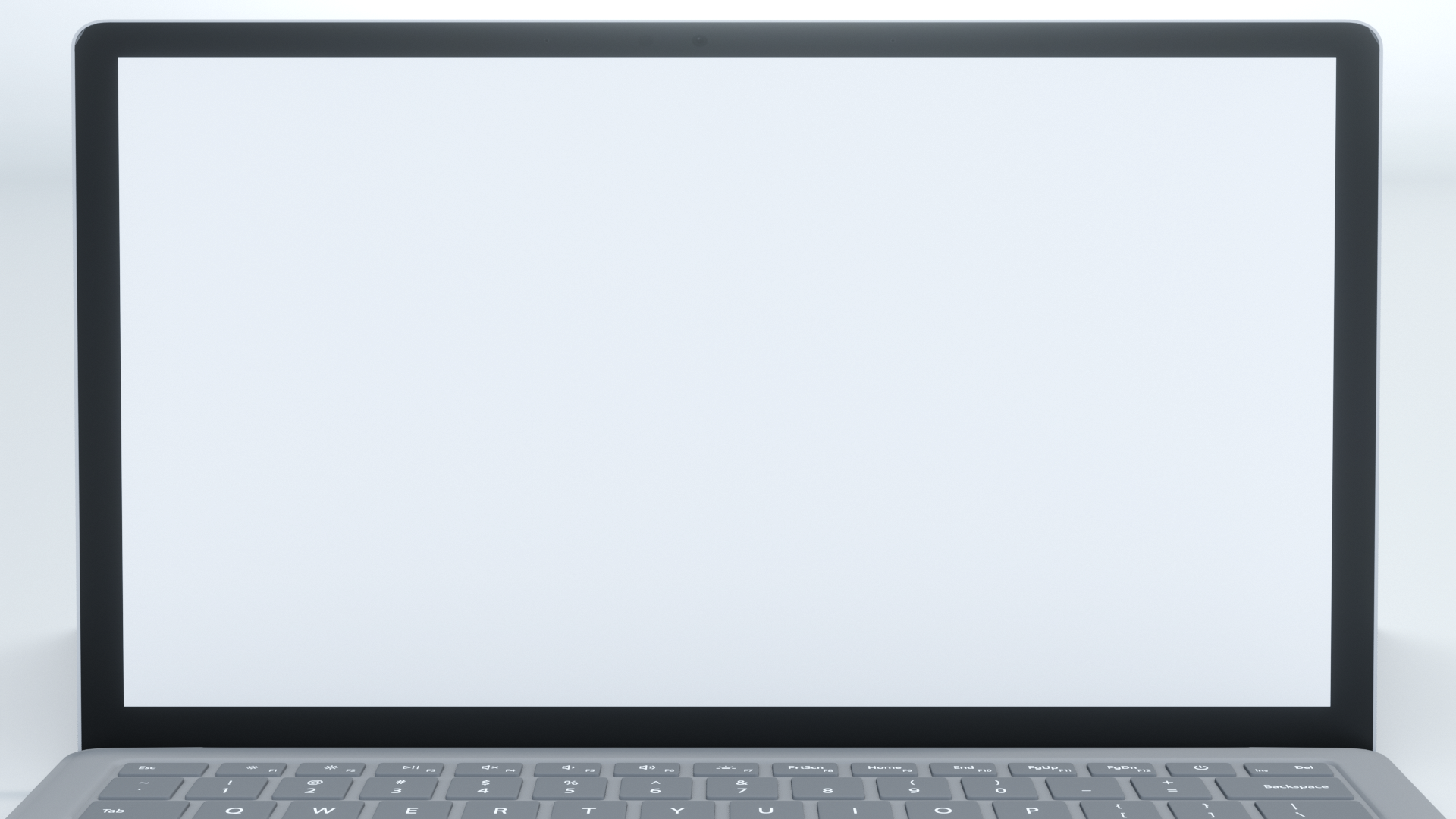 عنوان الدرس : كتابة العبارات الجبرية والمعادلات
التاريخ :    /    / 1443 هـ
الصف : أول /
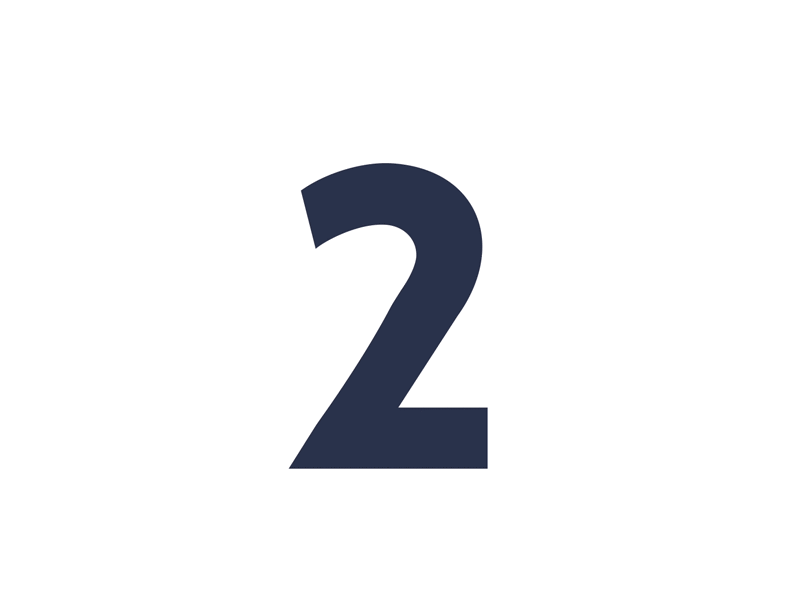 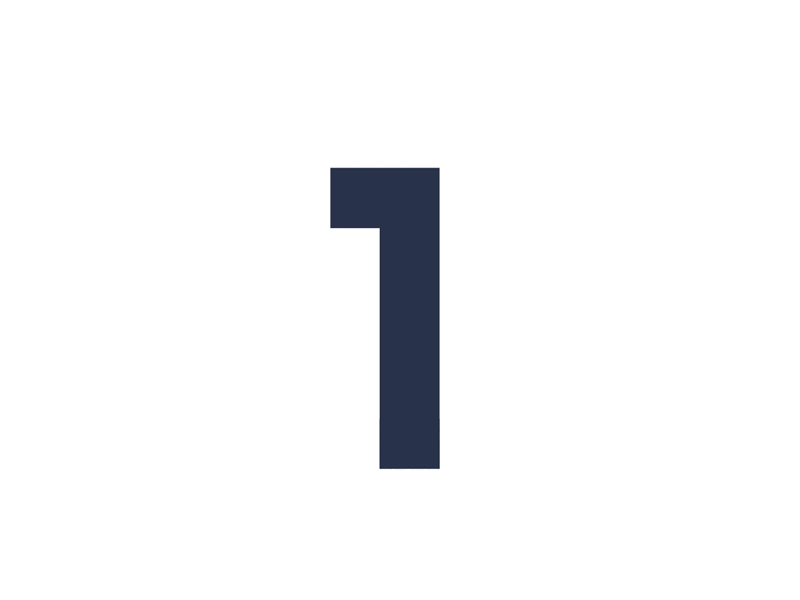 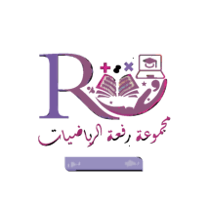 التدريس
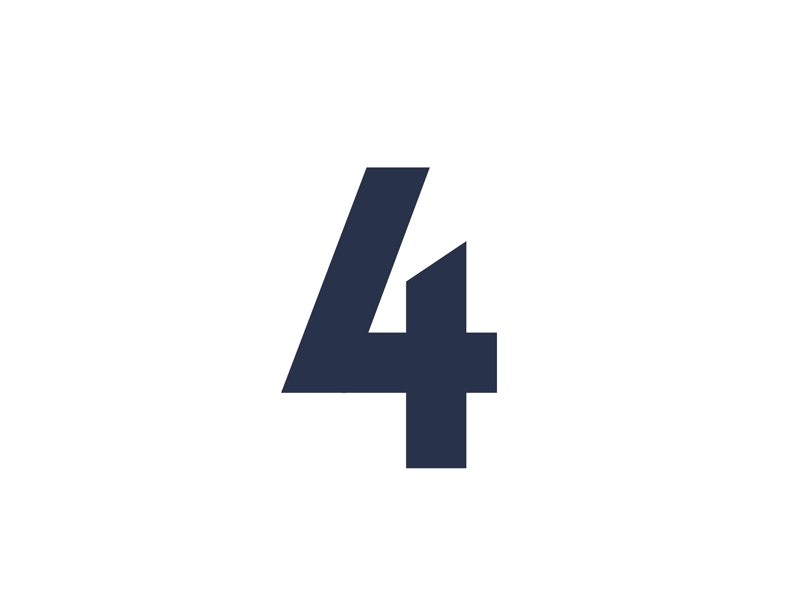 التركيز
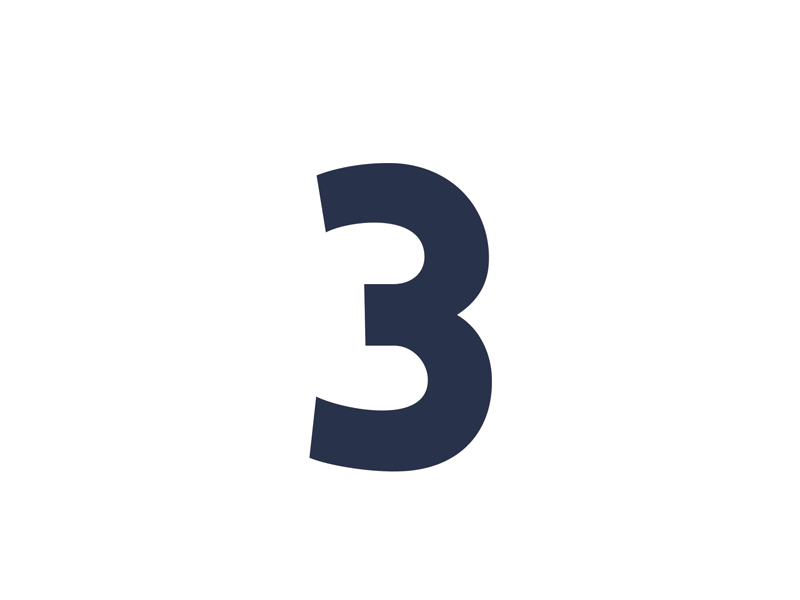 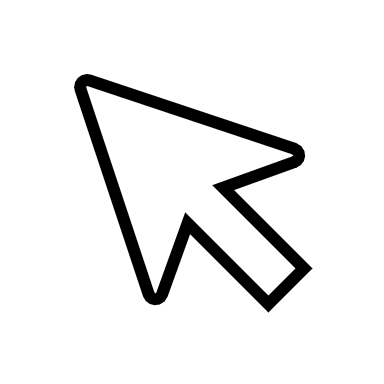 أ. عثمان الربيعي
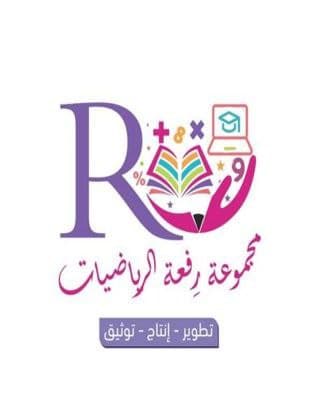 التدريب
التقويم
[Speaker Notes: تم تنزيل هذا القالب من موقع ingez-ppt.com]
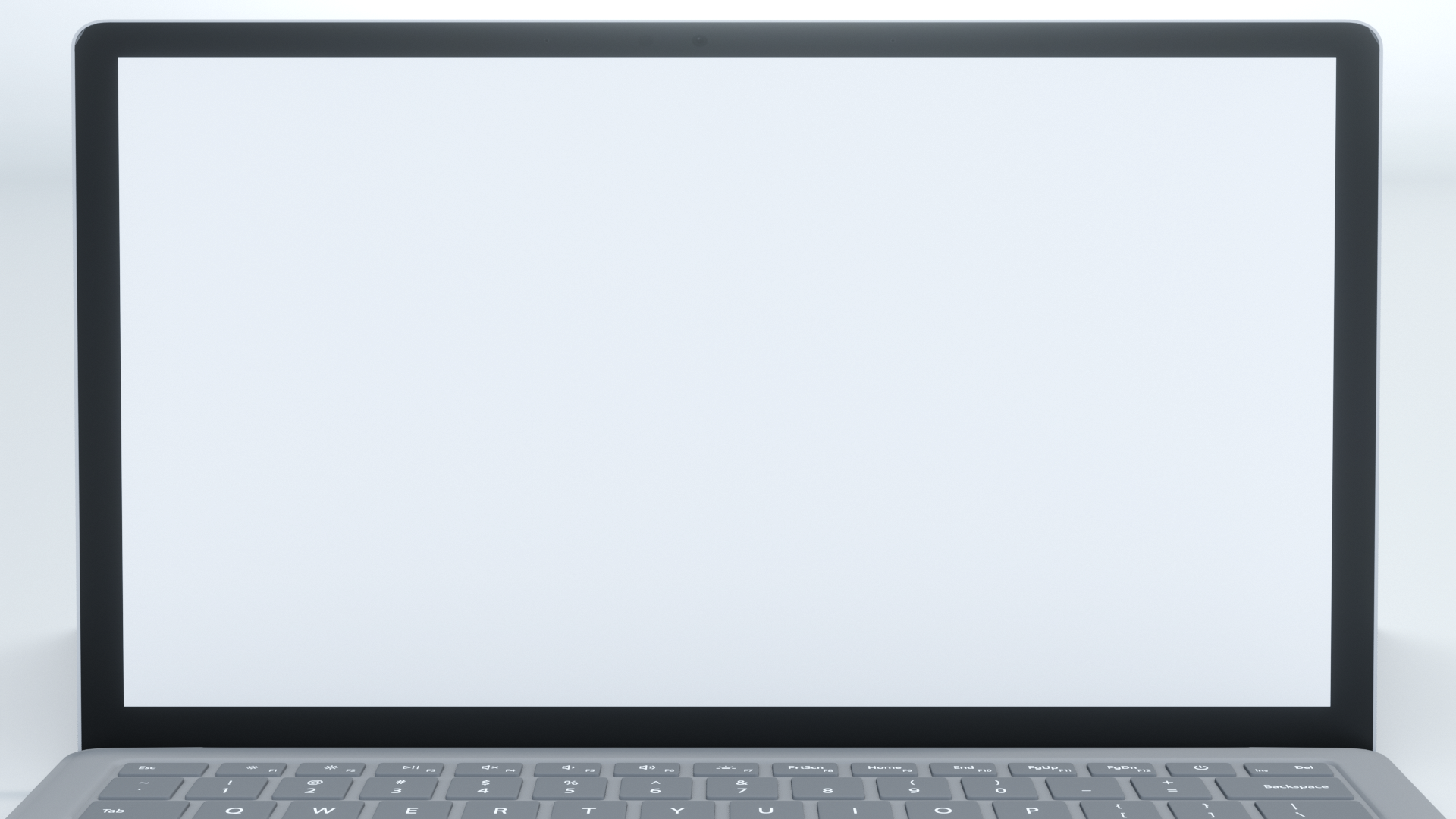 عنوان الدرس : كتابة العبارات الجبرية والمعادلات
التاريخ :    /    / 1443 هـ
الصف : أول /
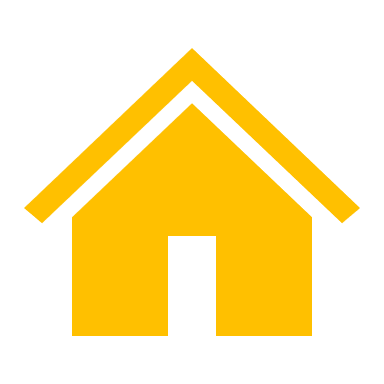 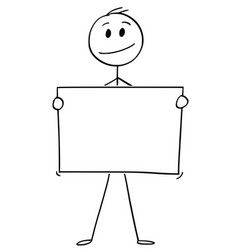 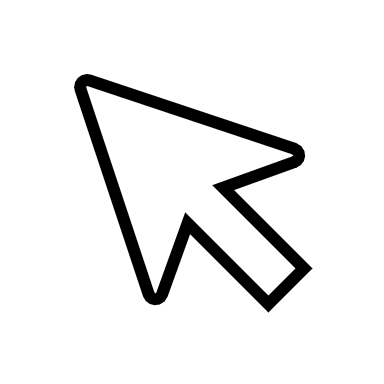 جدول التعلم
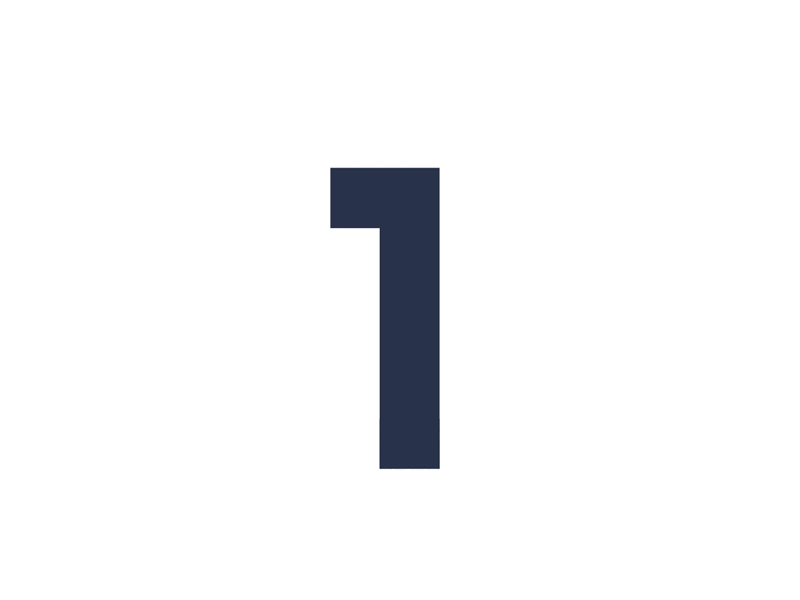 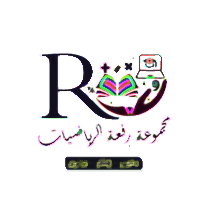 أ. عثمان الربيعي
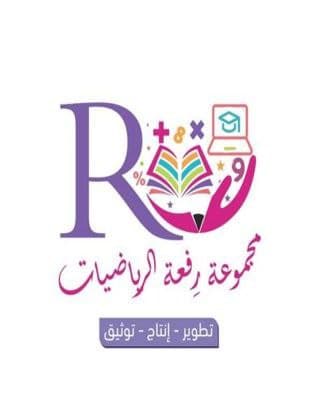 [Speaker Notes: تم تنزيل هذا القالب من موقع ingez-ppt.com]
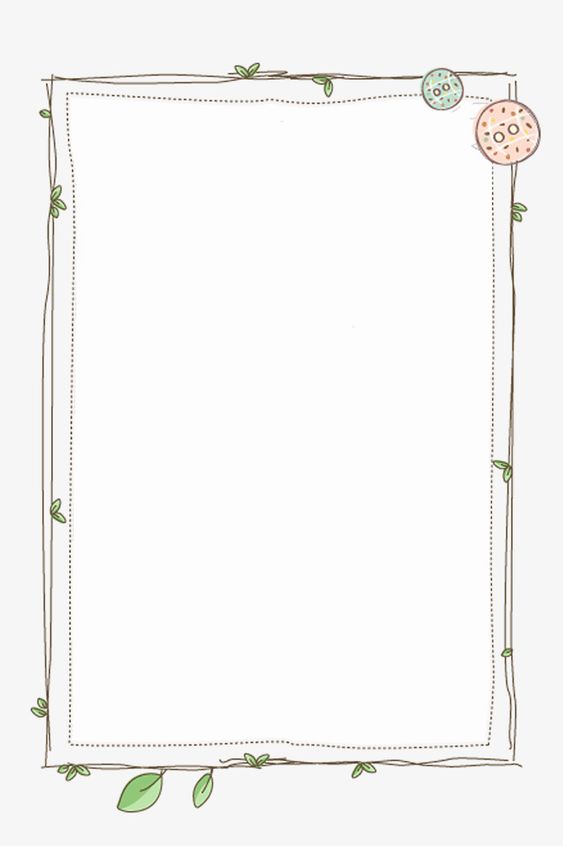 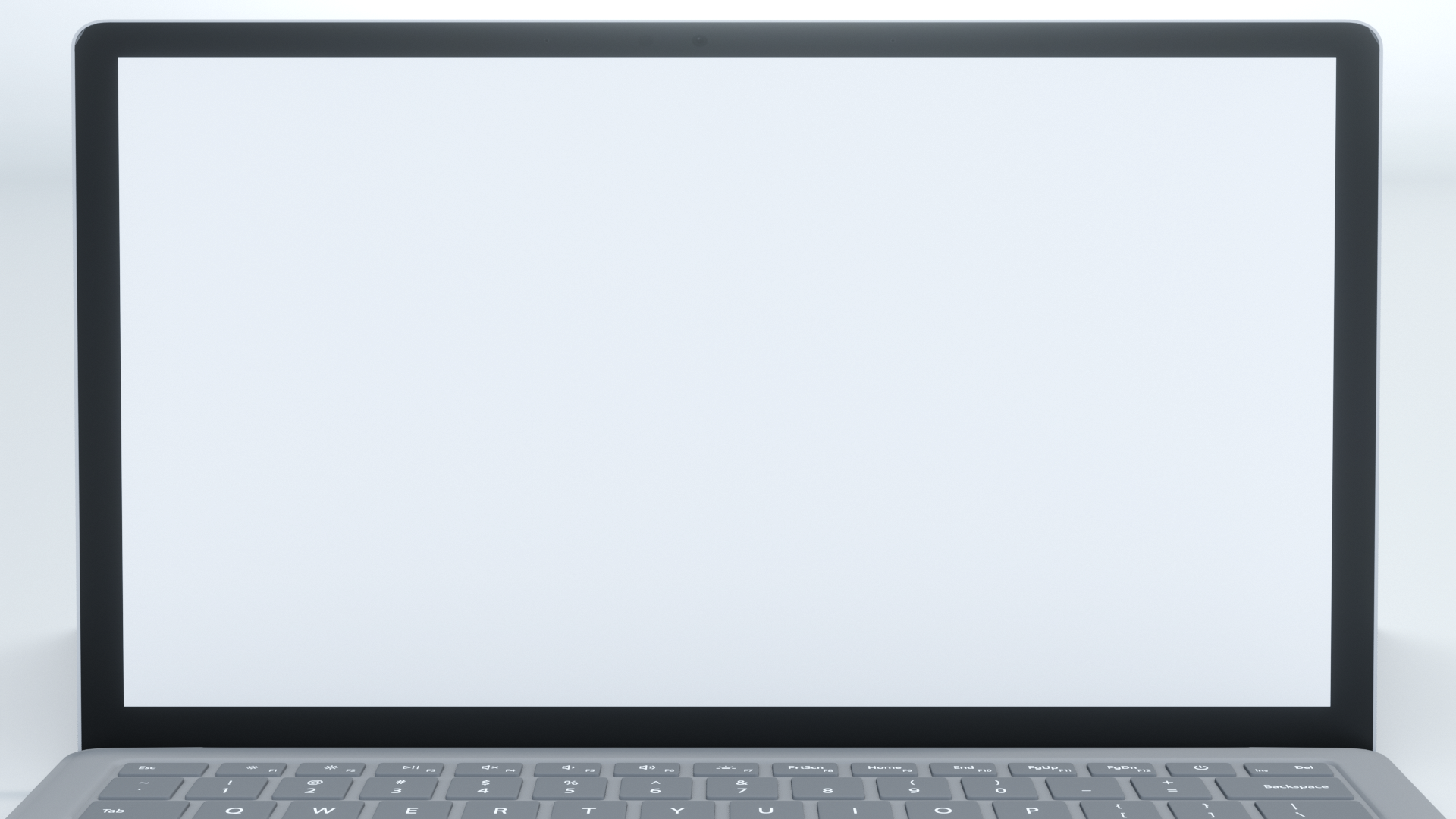 عنوان الدرس : كتابة العبارات الجبرية والمعادلات
التاريخ :    /    / 1443 هـ
الصف : أول /
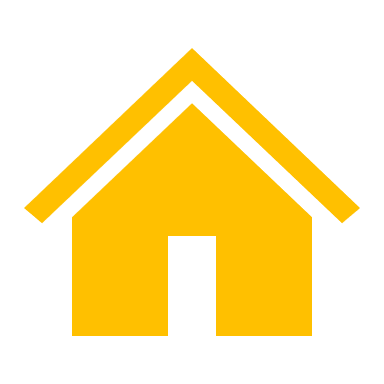 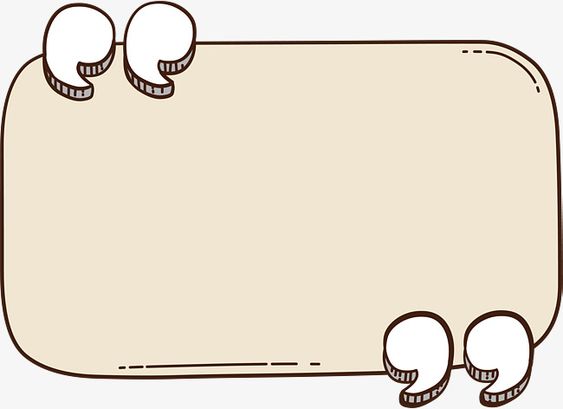 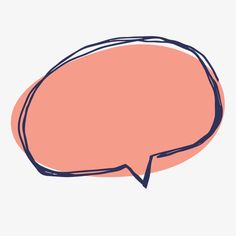 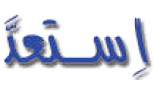 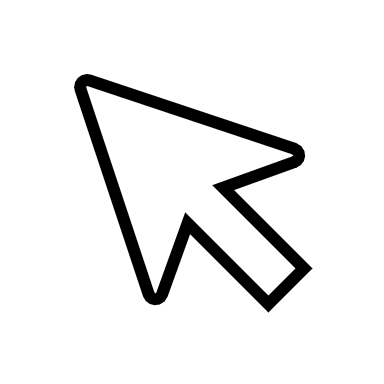 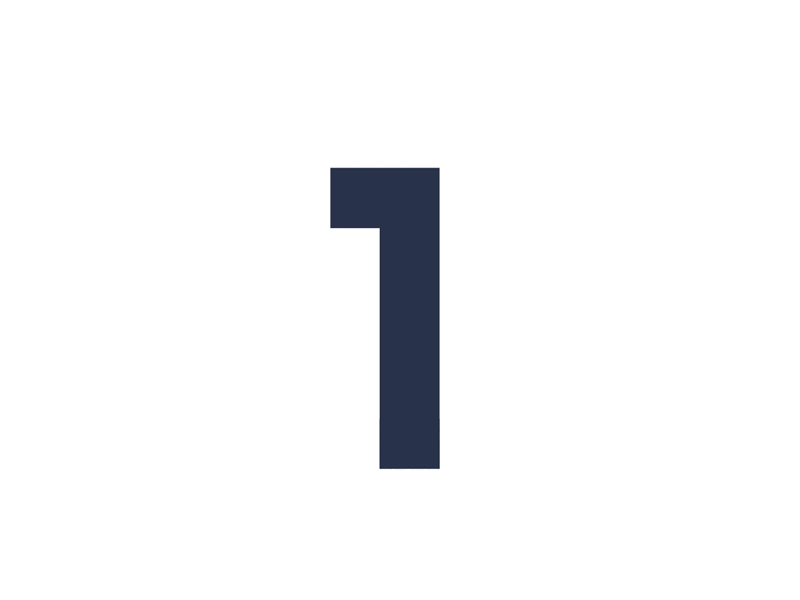 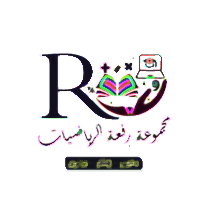 ص 94
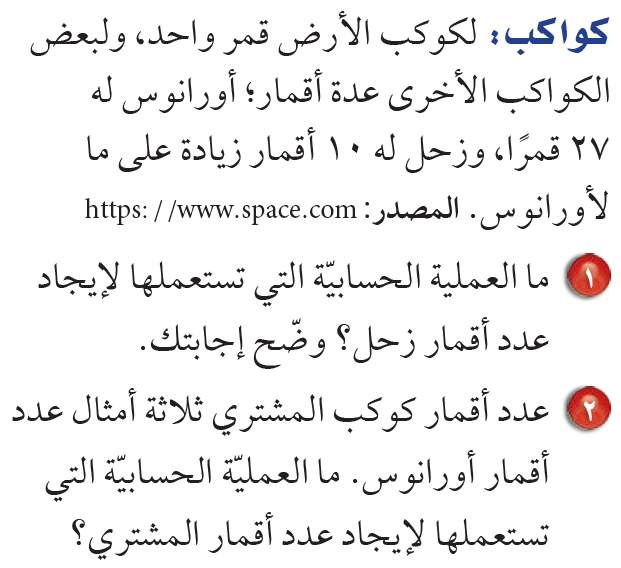 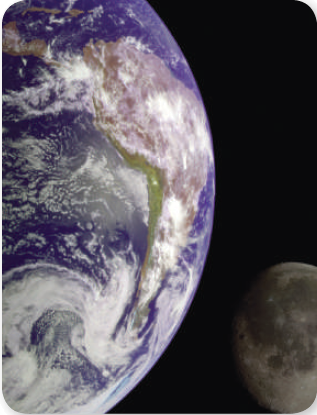 أ. عثمان الربيعي
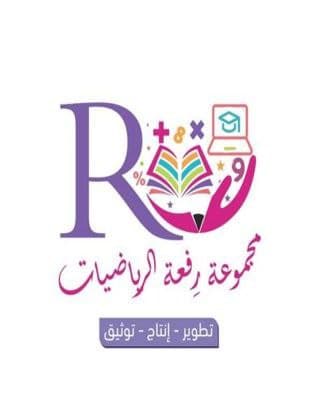 [Speaker Notes: تم تنزيل هذا القالب من موقع ingez-ppt.com]
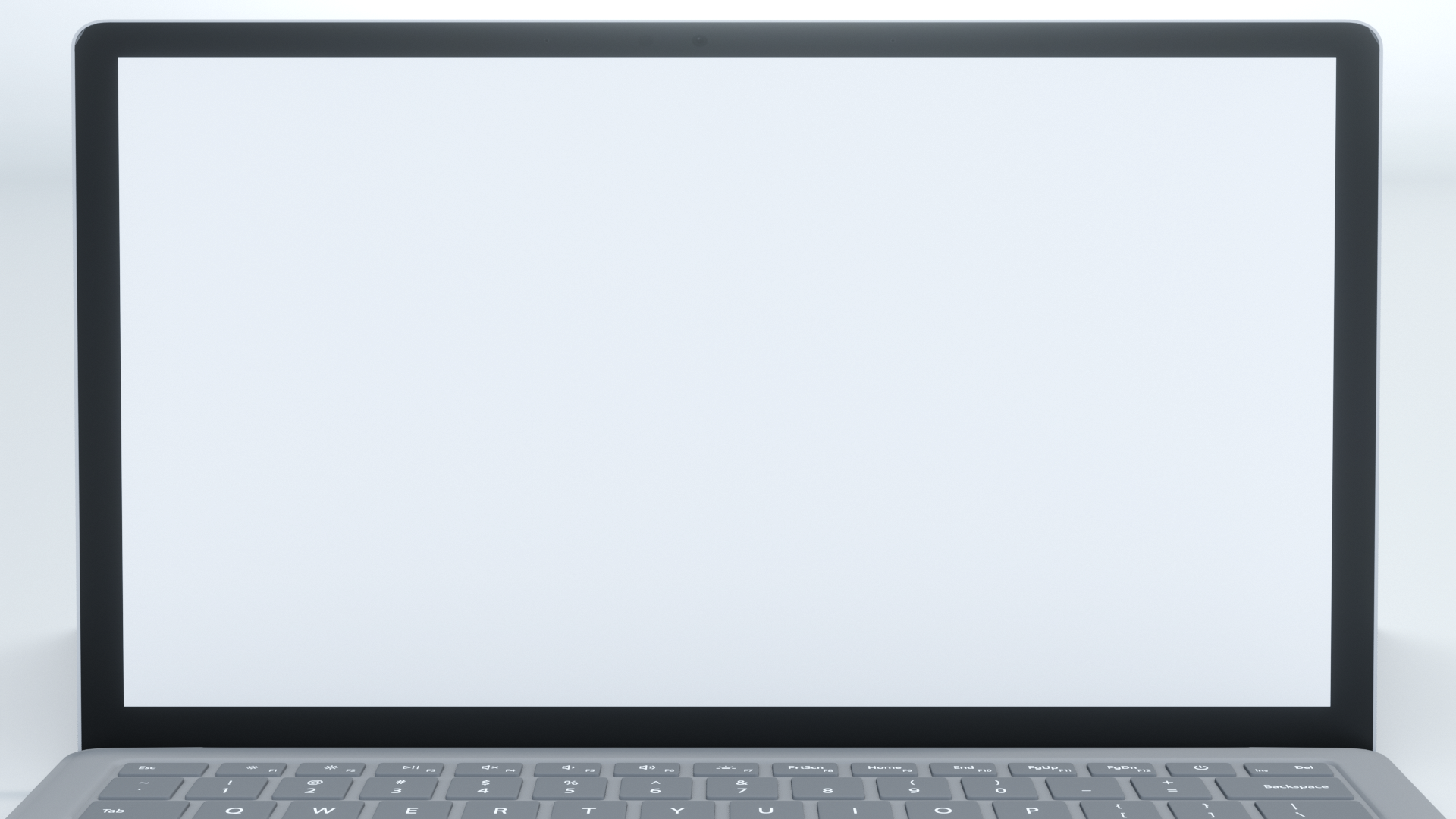 عنوان الدرس : كتابة العبارات الجبرية والمعادلات
التاريخ :    /    / 1443 هـ
الصف : أول /
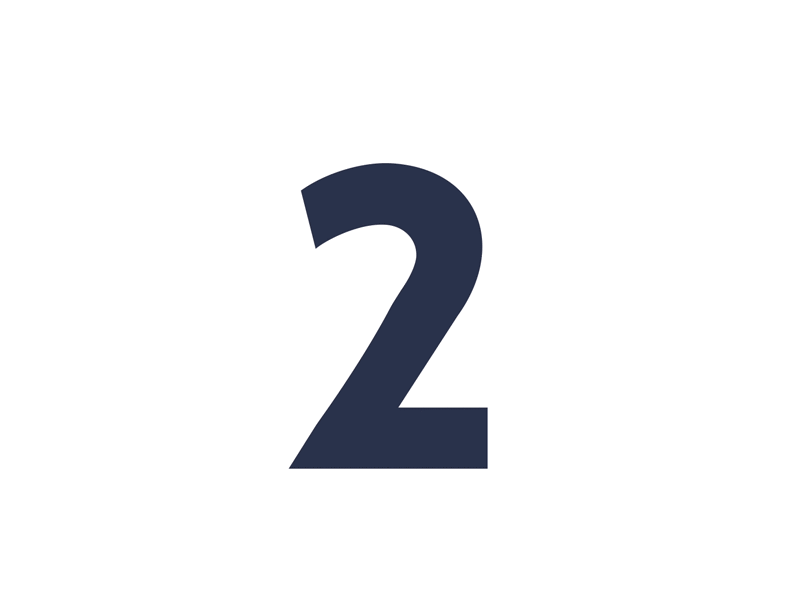 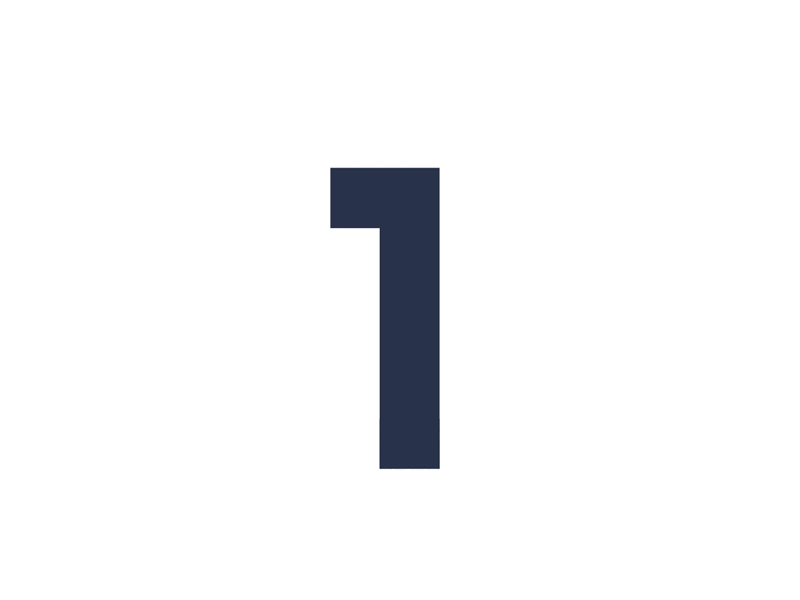 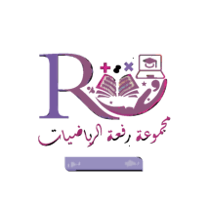 التدريس
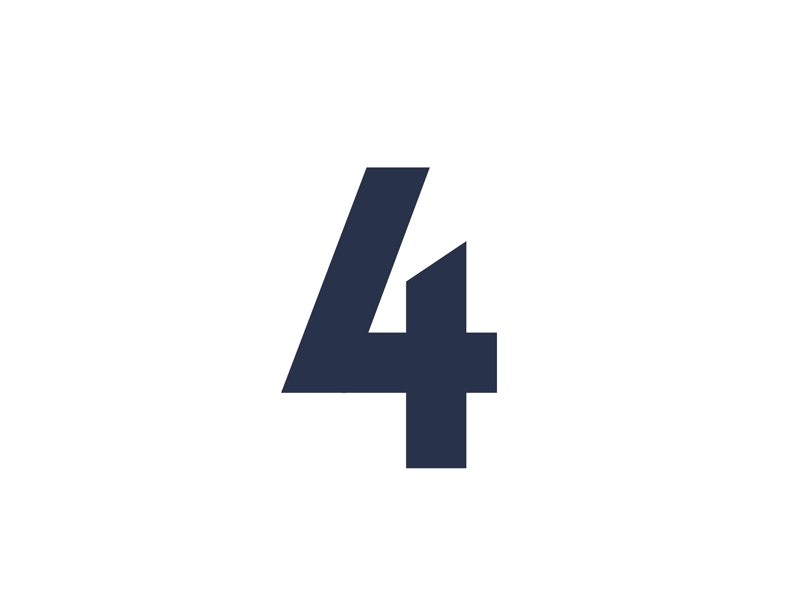 التركيز
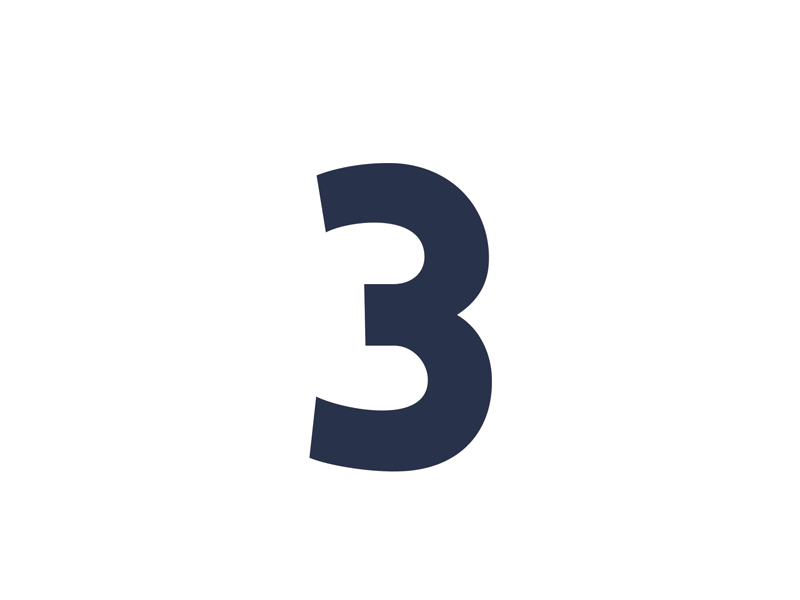 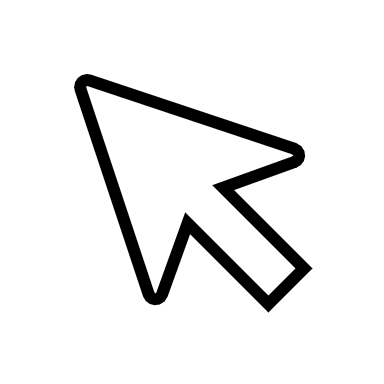 أ. عثمان الربيعي
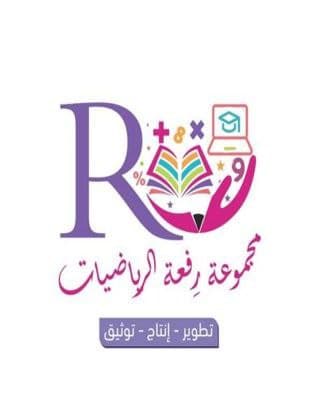 التدريب
التقويم
[Speaker Notes: تم تنزيل هذا القالب من موقع ingez-ppt.com]
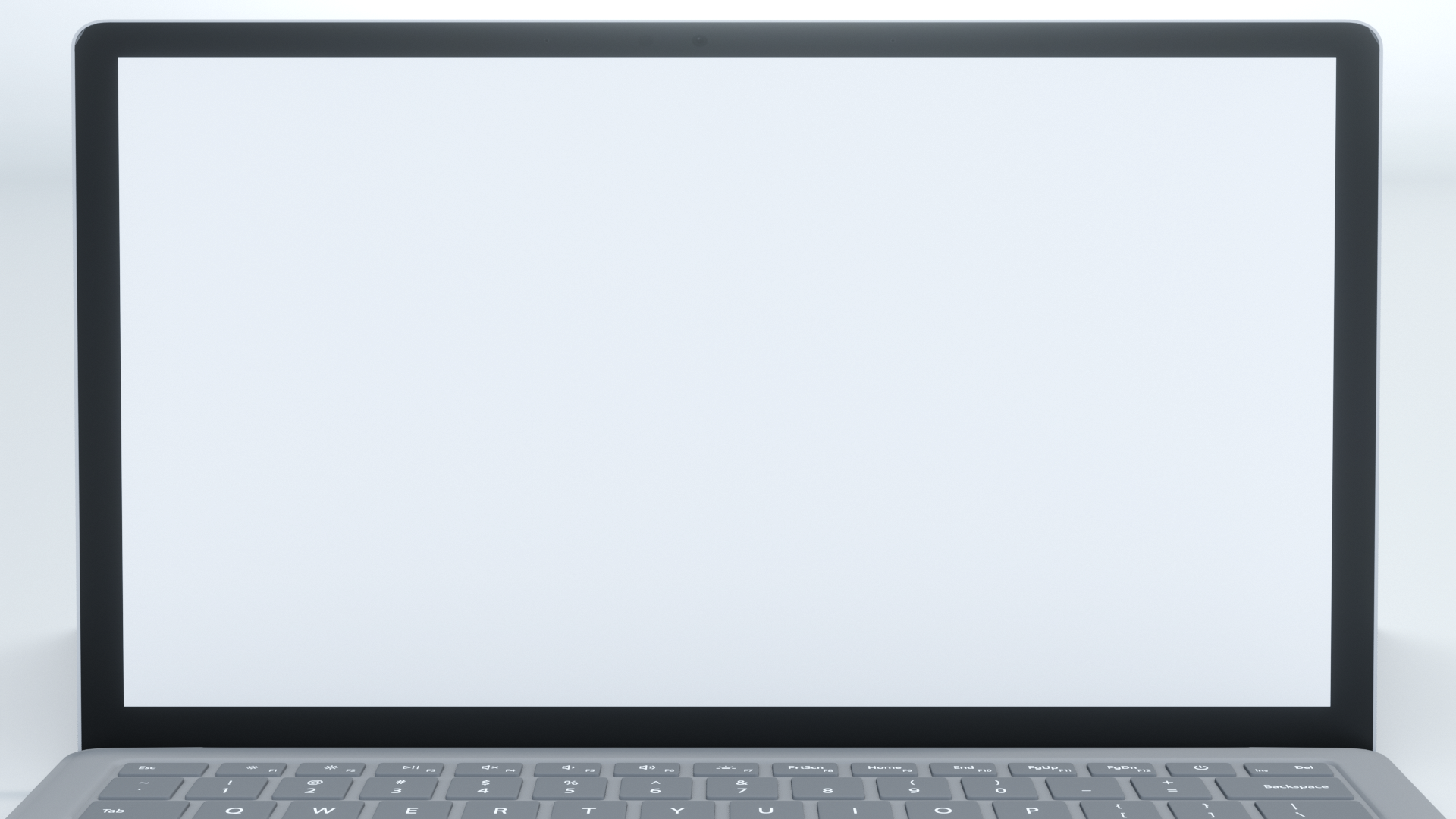 عنوان الدرس : كتابة العبارات الجبرية والمعادلات
التاريخ :    /    / 1443 هـ
الصف : أول /
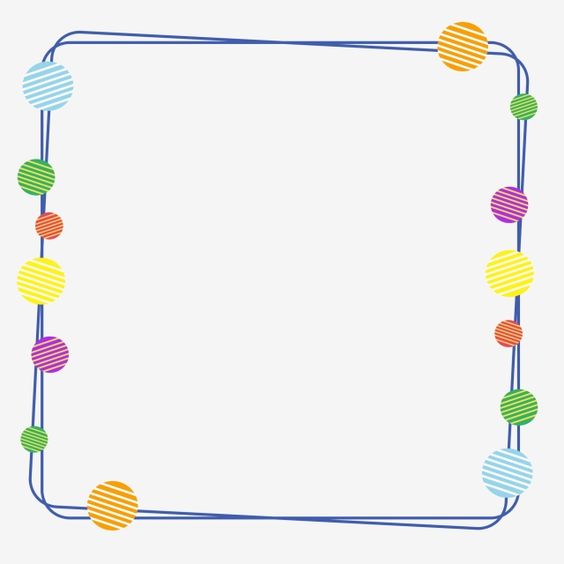 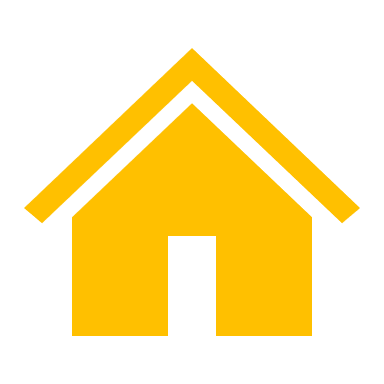 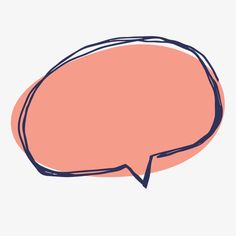 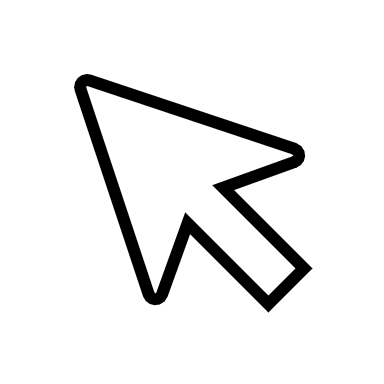 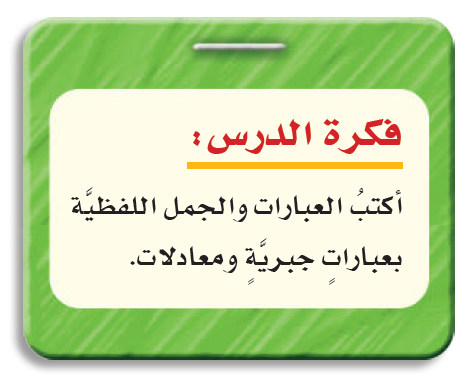 ص 94
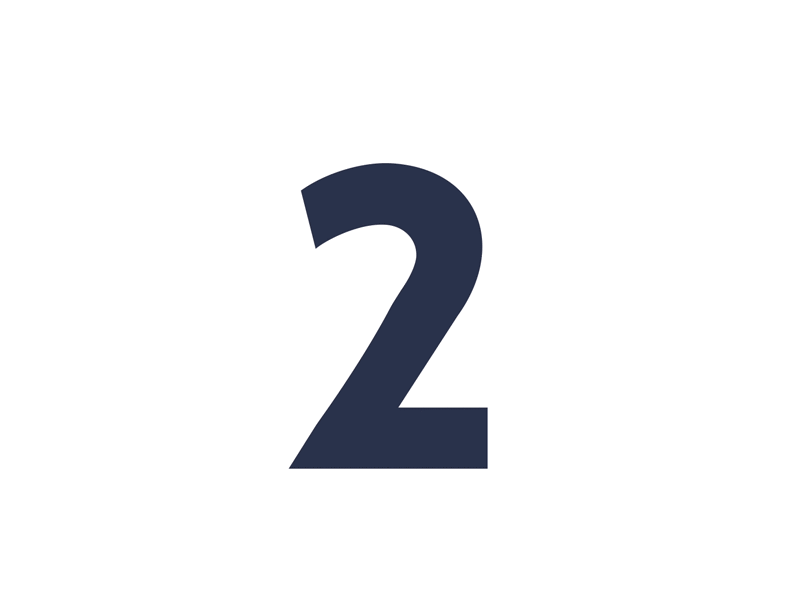 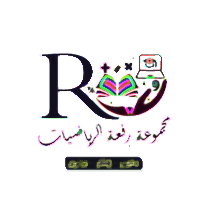 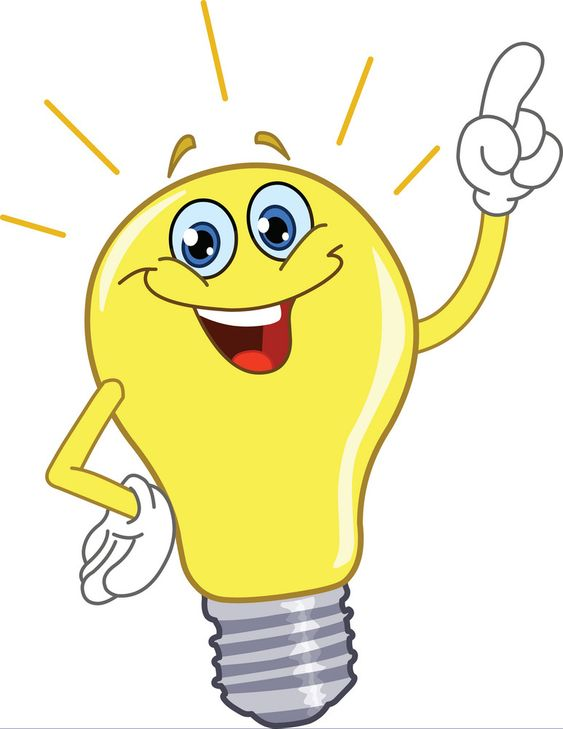 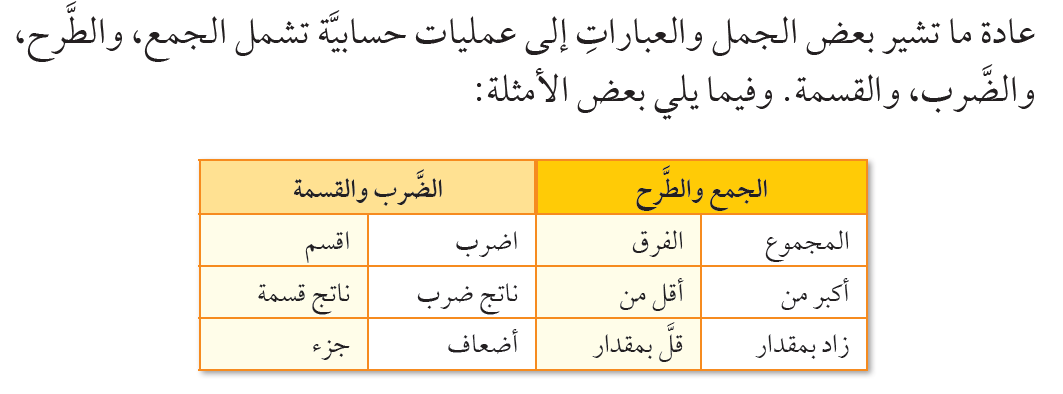 أ. عثمان الربيعي
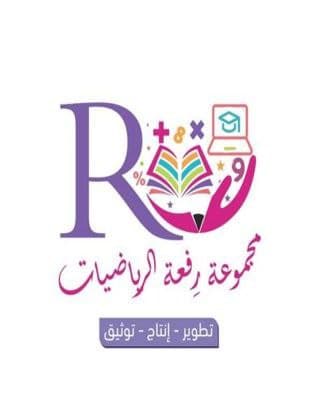 [Speaker Notes: تم تنزيل هذا القالب من موقع ingez-ppt.com]
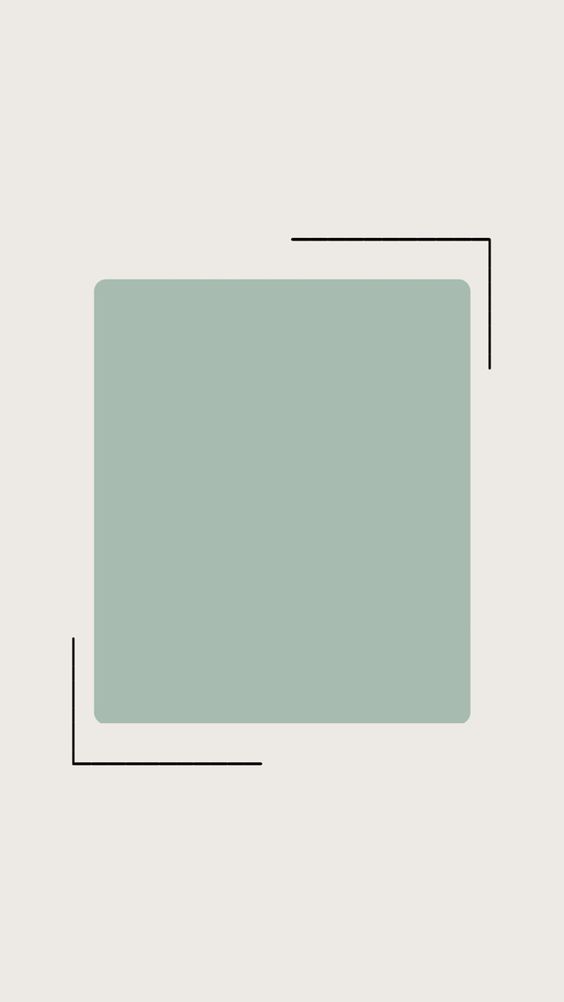 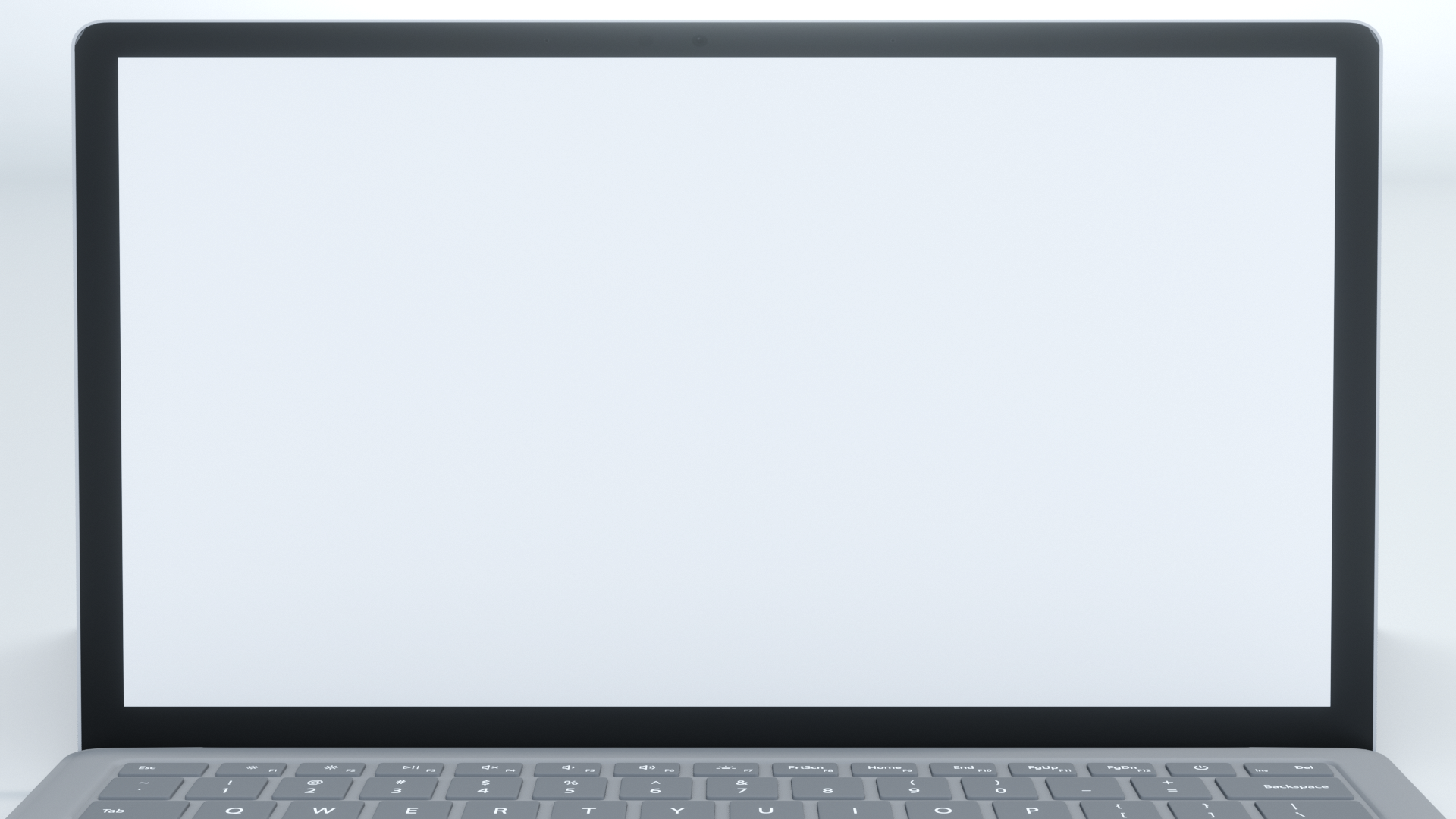 عنوان الدرس : كتابة العبارات الجبرية والمعادلات
التاريخ :    /    / 1443 هـ
الصف : أول /
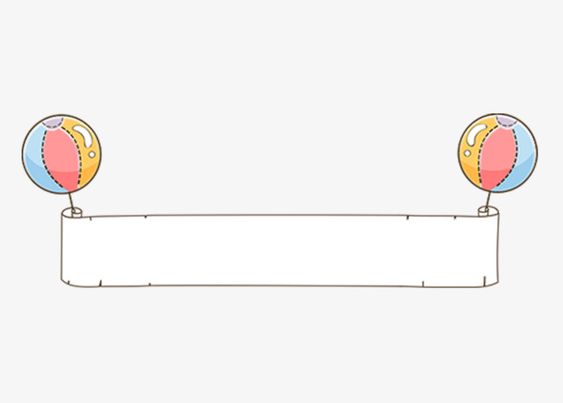 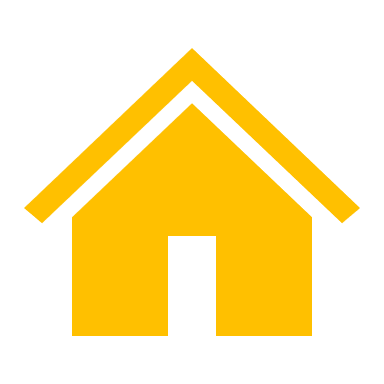 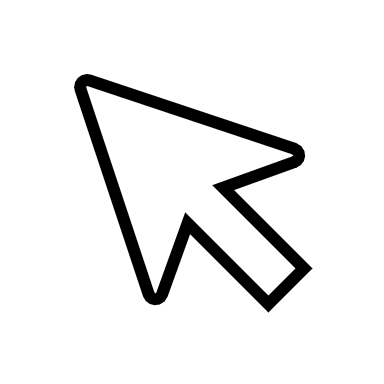 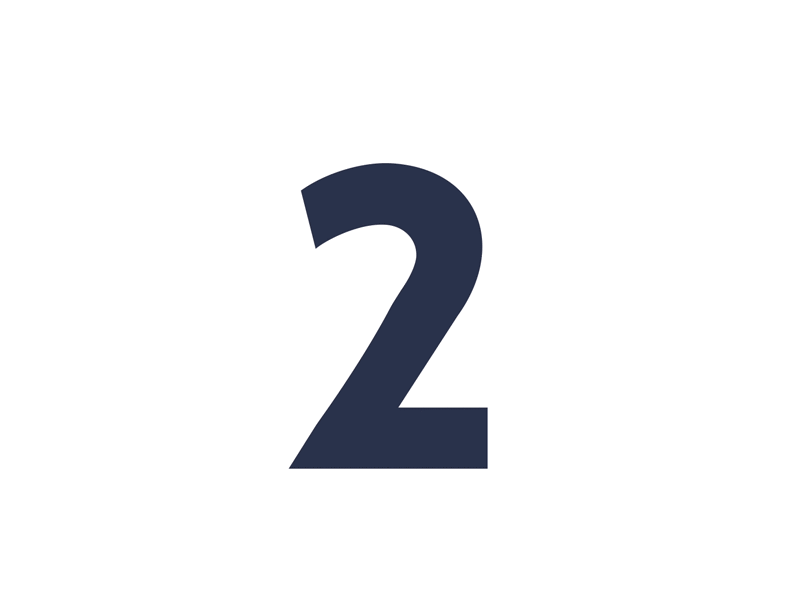 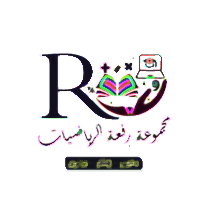 مثال 1
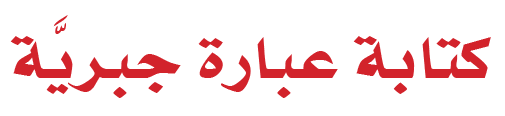 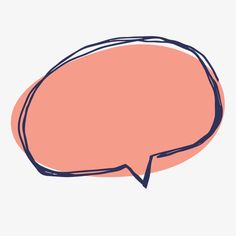 ص 94
اكتب العبارة : " مع خالد خمسة ريالات زيادة على ما مع حمد "  
بعبارة جبرية 

المتغير /  لتكن :  س   تمثل عدد الريالات التي مع حمد 

العبارة الجبرية /  س + 5
أ. عثمان الربيعي
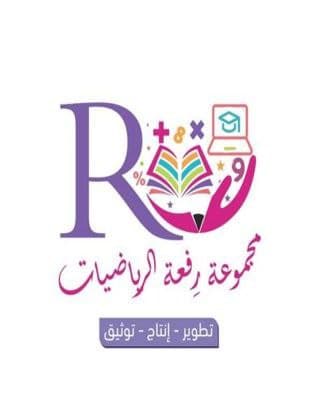 [Speaker Notes: تم تنزيل هذا القالب من موقع ingez-ppt.com]
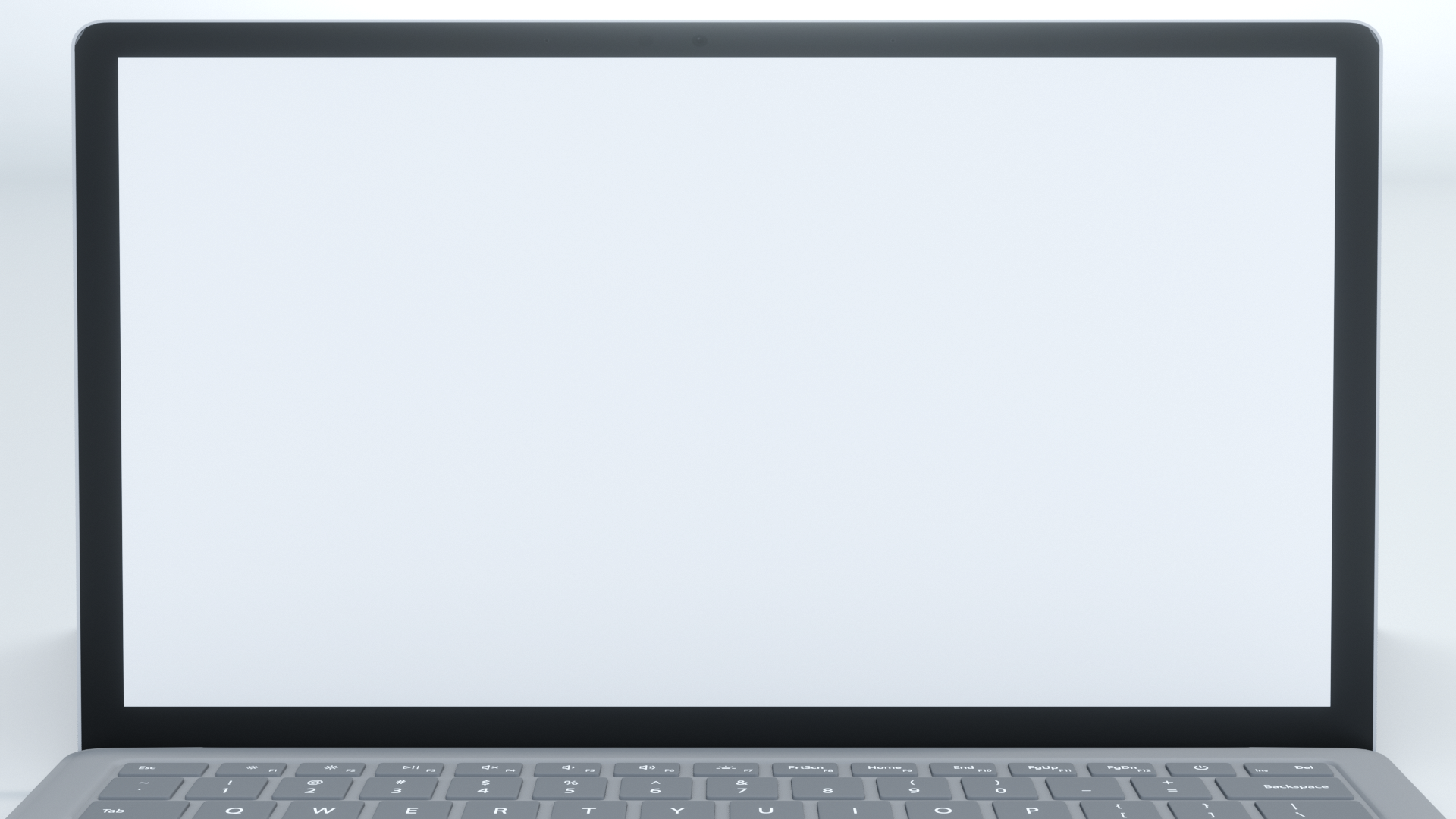 عنوان الدرس : كتابة العبارات الجبرية والمعادلات
التاريخ :    /    / 1443 هـ
الصف : أول /
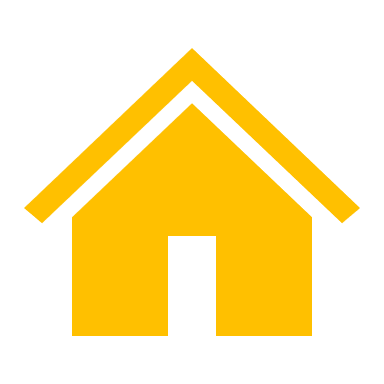 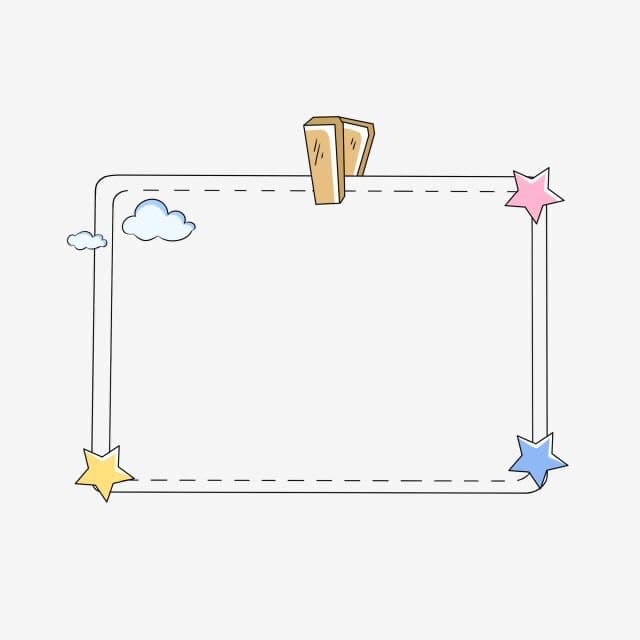 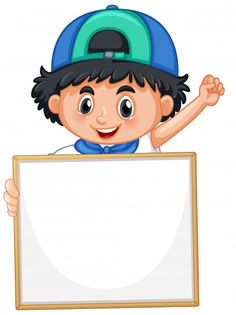 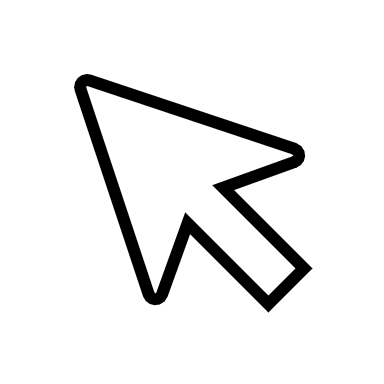 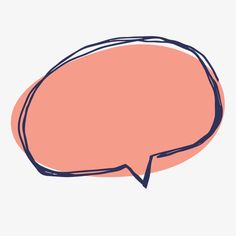 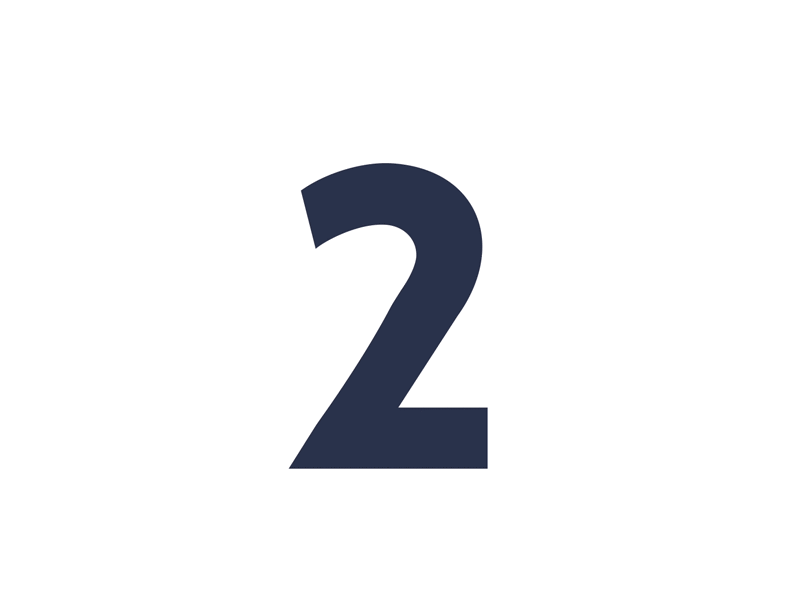 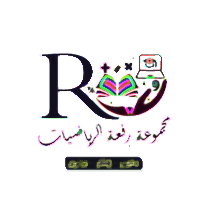 ص 94
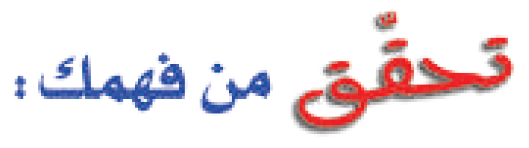 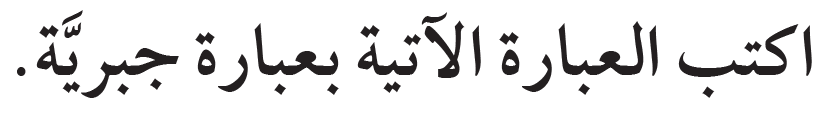 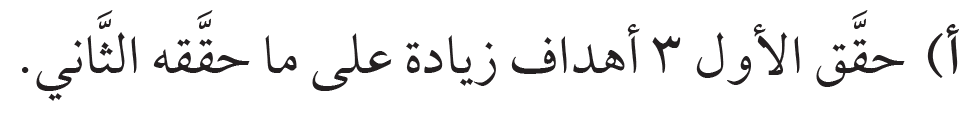 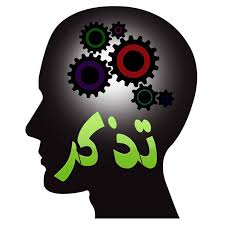 ...................................................................................................................................................................................................
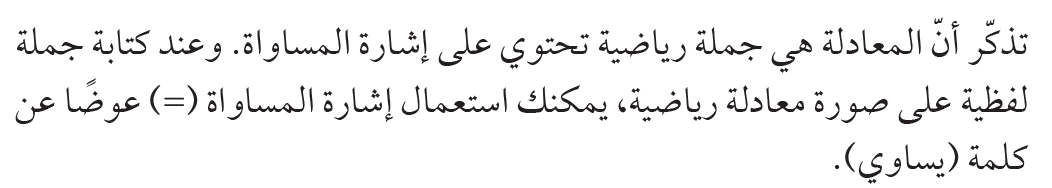 أ. عثمان الربيعي
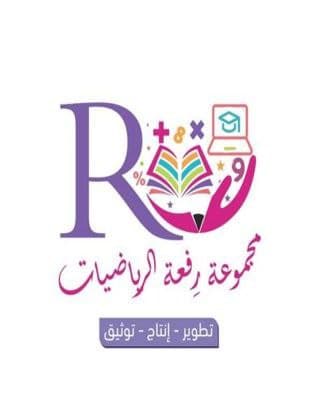 [Speaker Notes: تم تنزيل هذا القالب من موقع ingez-ppt.com]
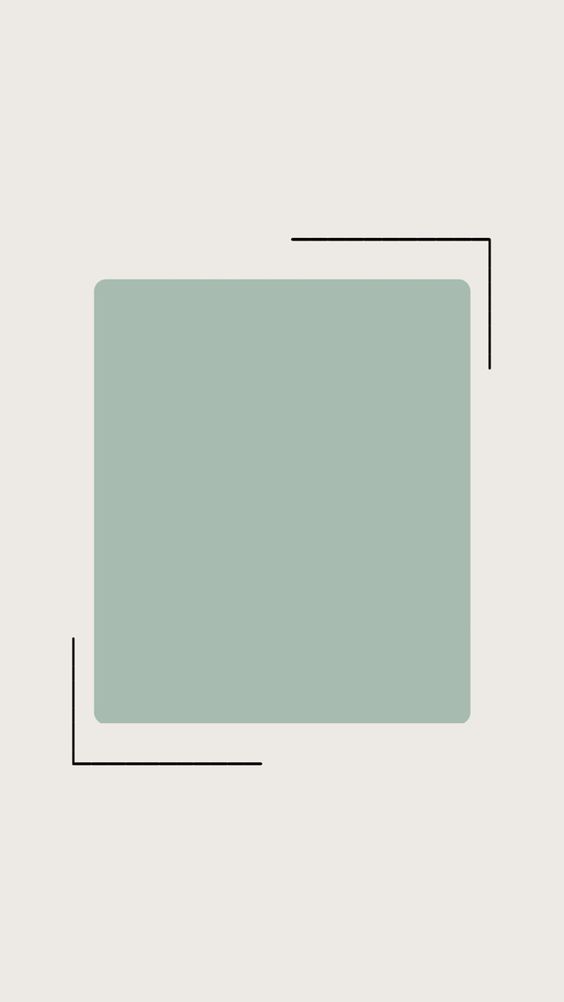 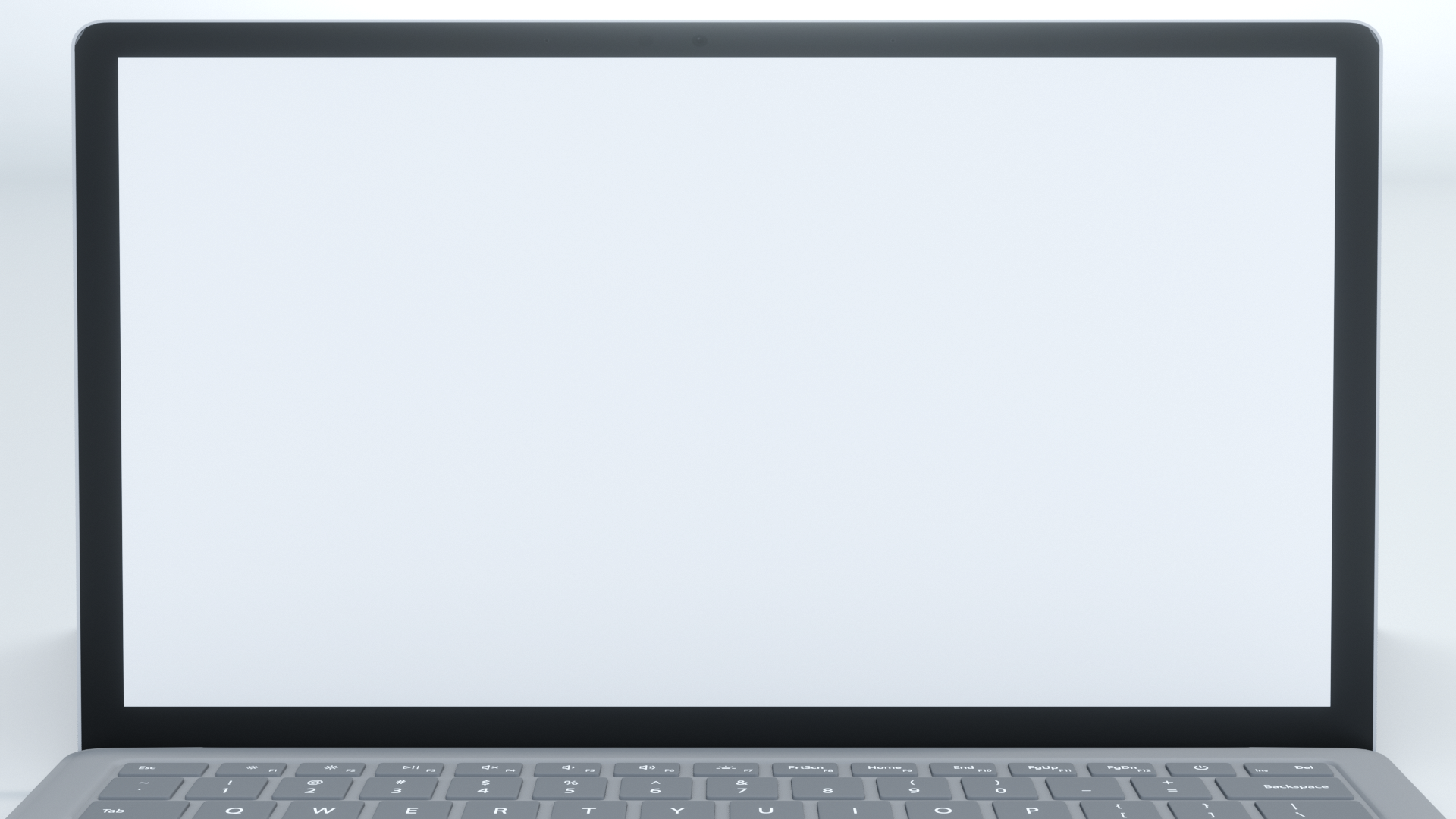 عنوان الدرس : كتابة العبارات الجبرية والمعادلات
التاريخ :    /    / 1443 هـ
الصف : أول /
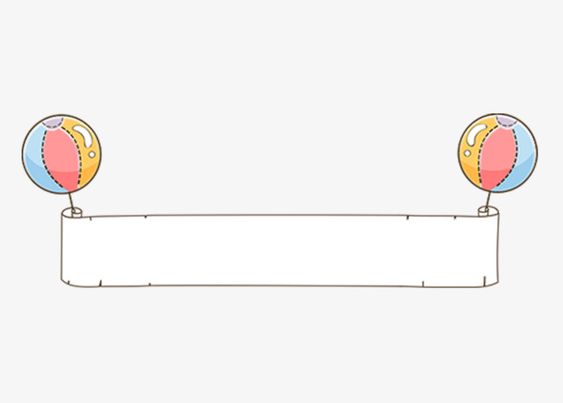 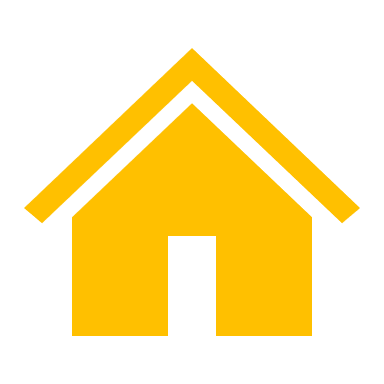 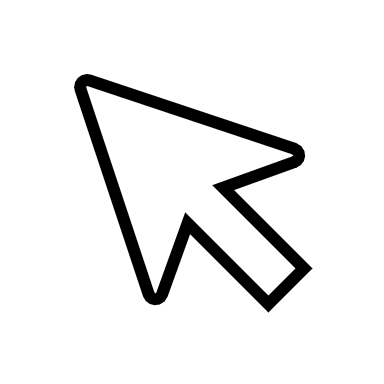 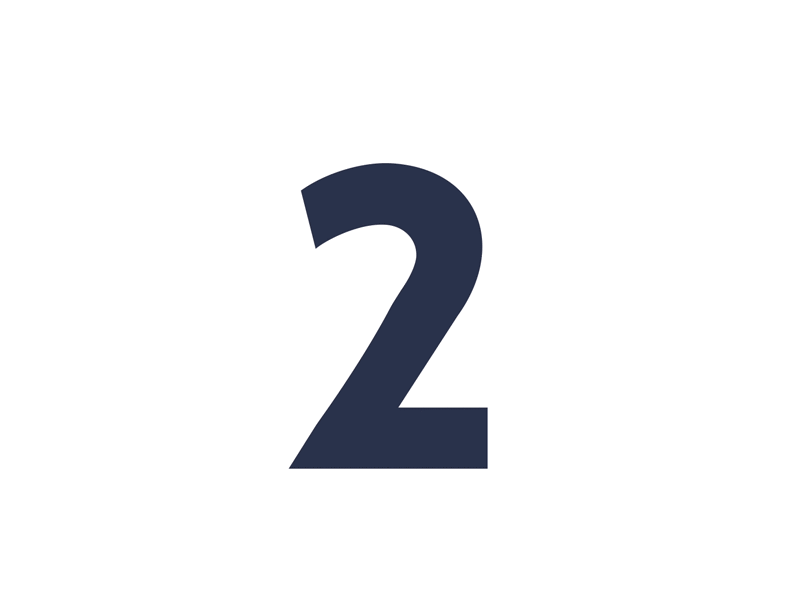 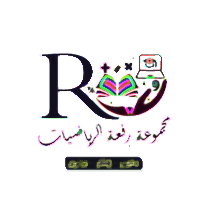 مثال 2
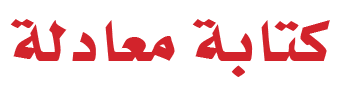 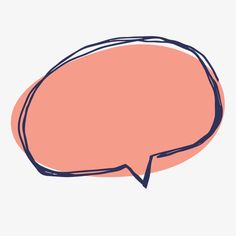 ص 95
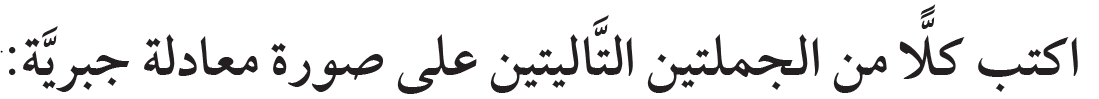 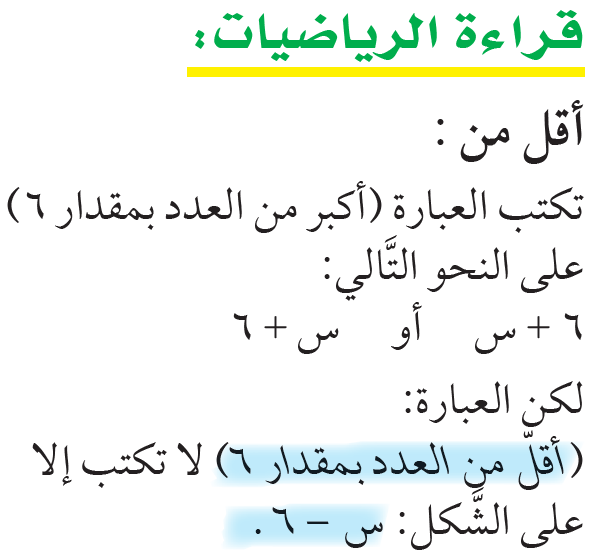 2 ) أقل من العدد بــ 6 يساوي 20 .
      -        س      6     =    20        ( نرتب المعادلة )
الحل / س – 6 = 20 
--------------------------------------------------------
3 ) ثلاثة أمثال عُمر أحمد يساوي 12 .
       3 X      ص               = 12      ( نرتب المعادلة )
الحل / 3ص = 12
أ. عثمان الربيعي
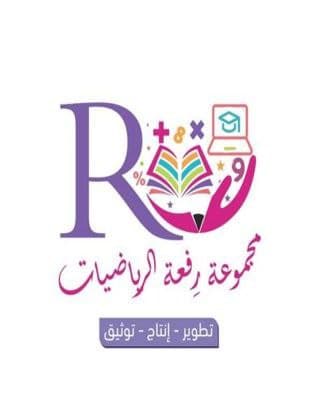 [Speaker Notes: تم تنزيل هذا القالب من موقع ingez-ppt.com]
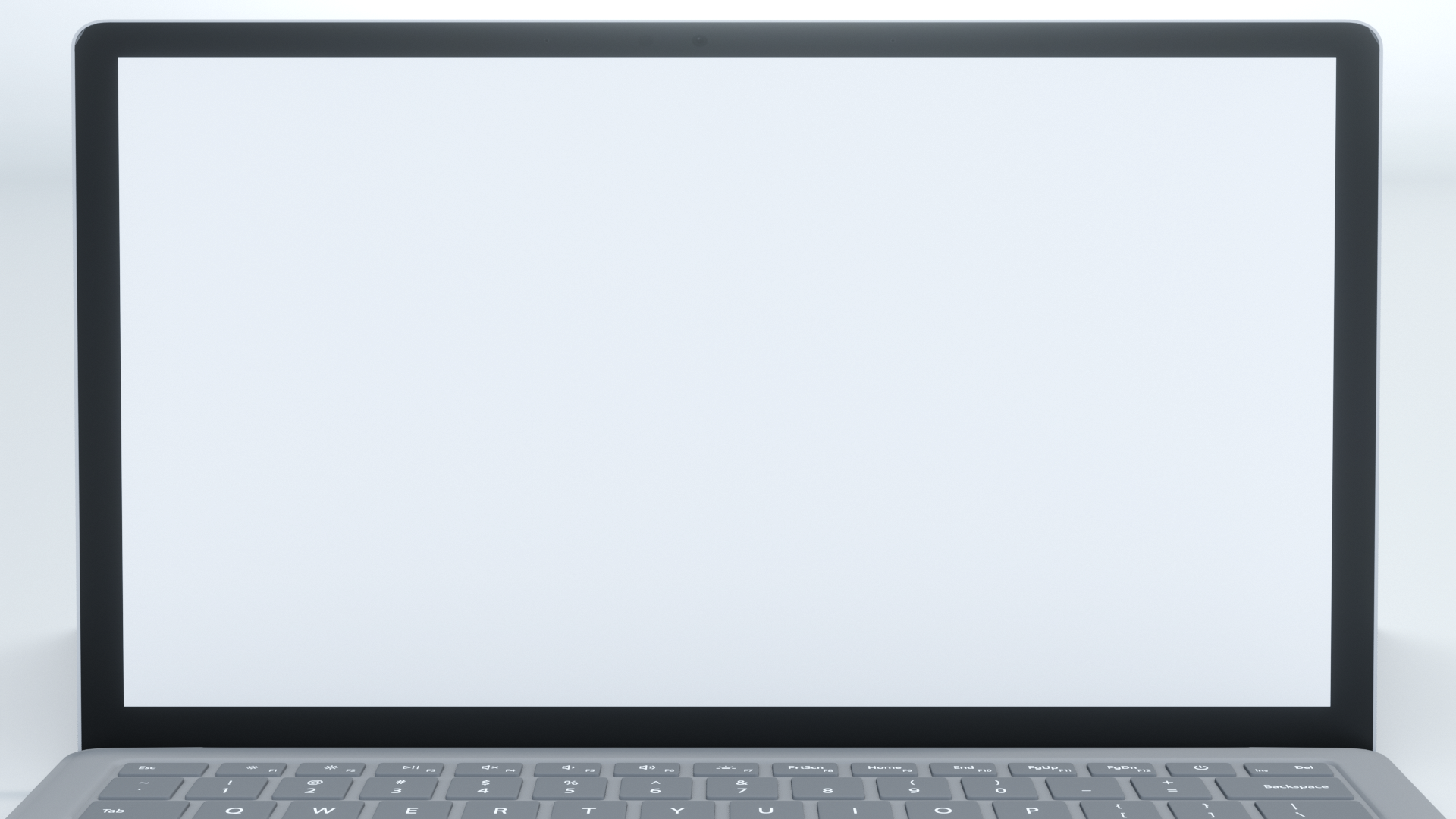 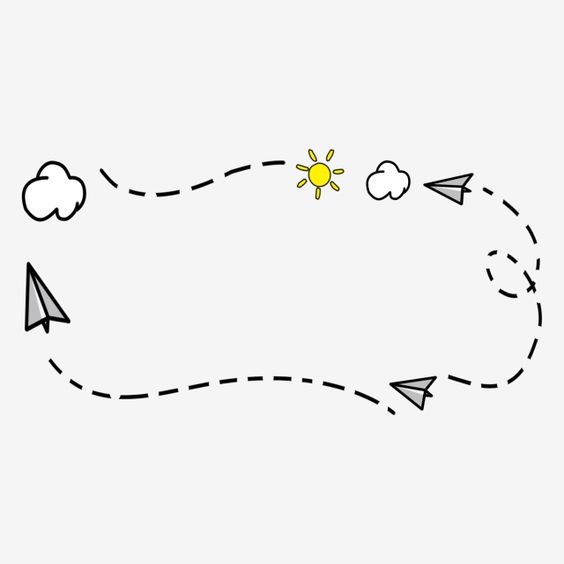 عنوان الدرس : كتابة العبارات الجبرية والمعادلات
التاريخ :    /    / 1443 هـ
الصف : أول /
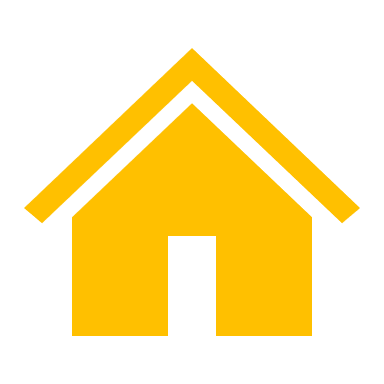 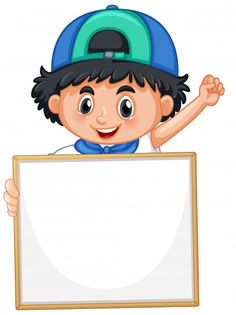 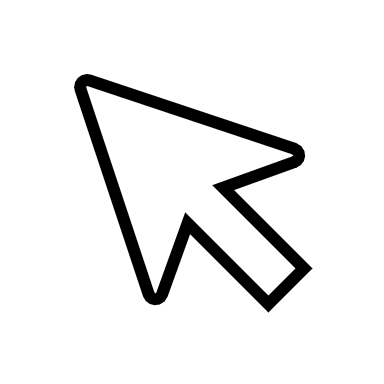 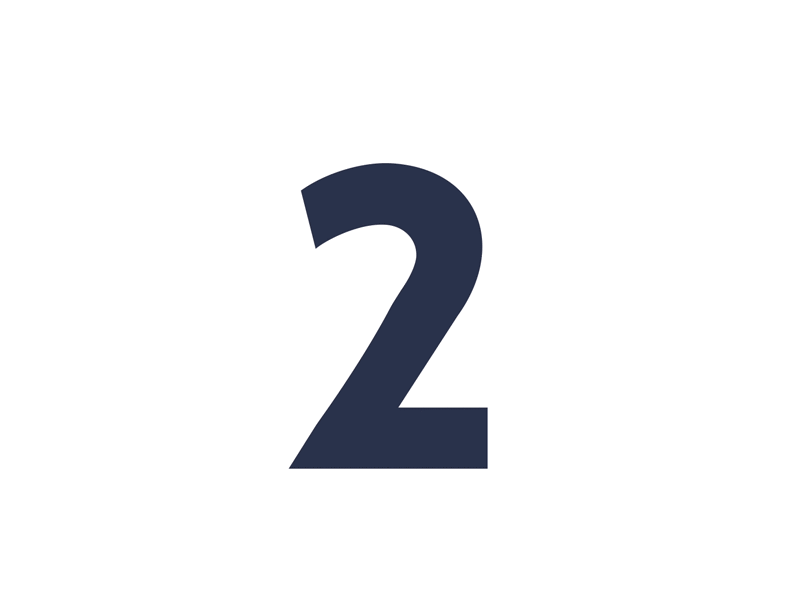 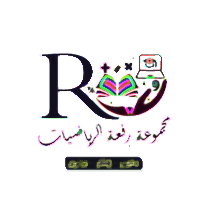 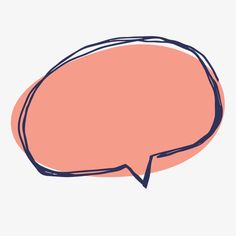 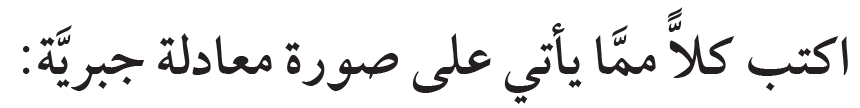 ص 95
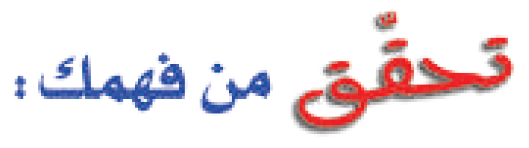 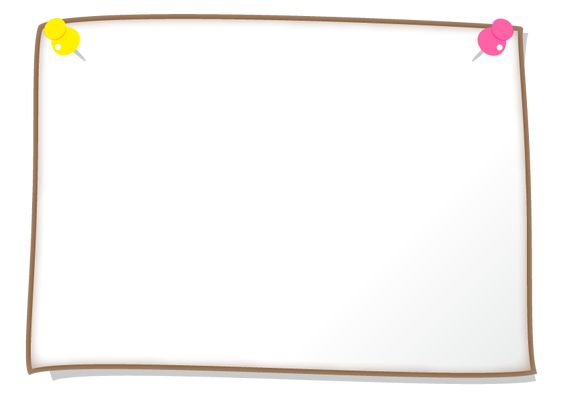 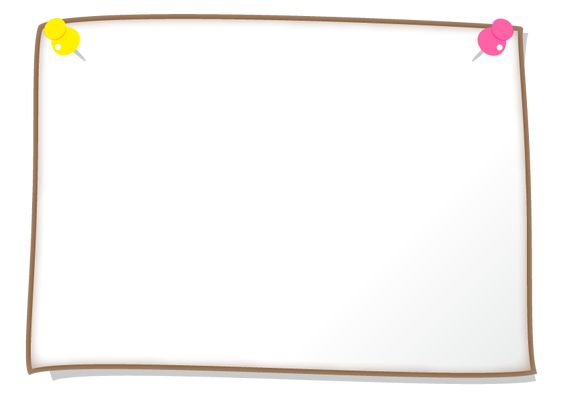 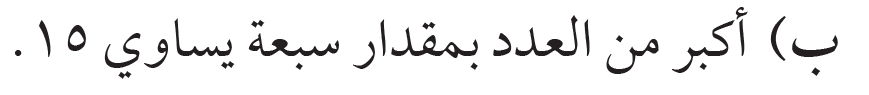 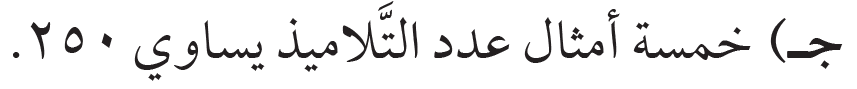 ...................................................................

...................................................................

...................................................................
...................................................................

...................................................................

...................................................................
أ. عثمان الربيعي
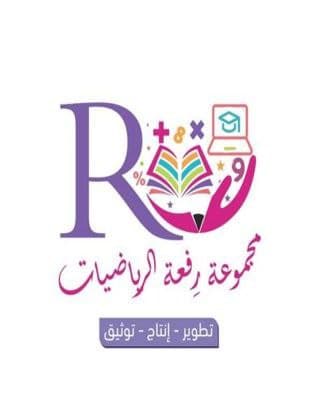 [Speaker Notes: تم تنزيل هذا القالب من موقع ingez-ppt.com]
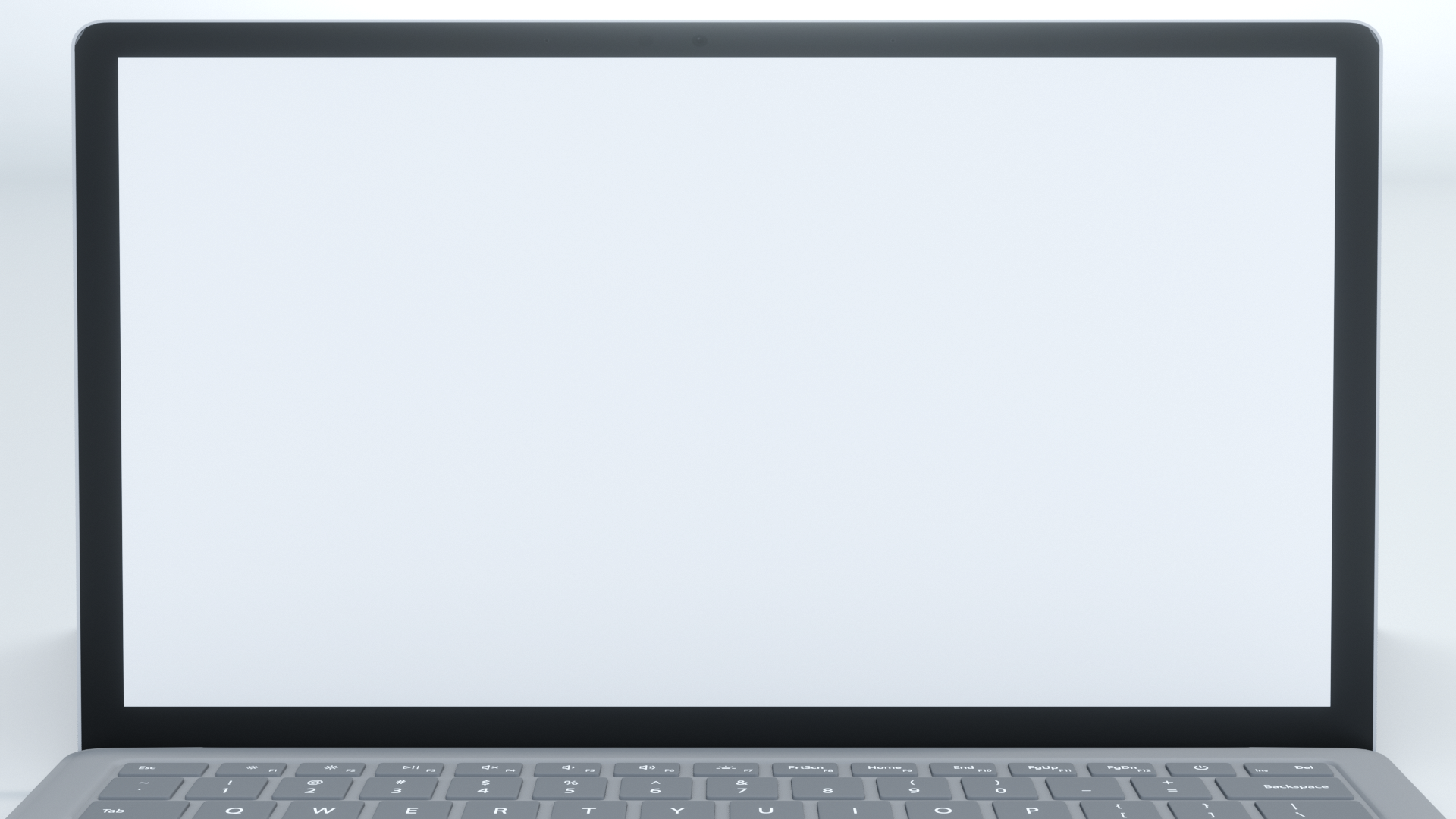 عنوان الدرس : كتابة العبارات الجبرية والمعادلات
التاريخ :    /    / 1443 هـ
الصف : أول /
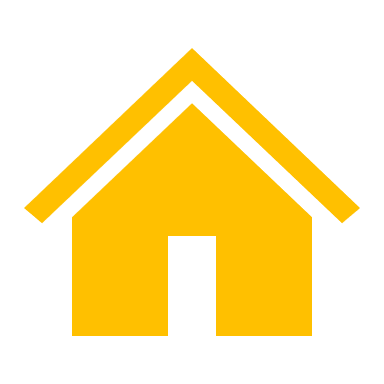 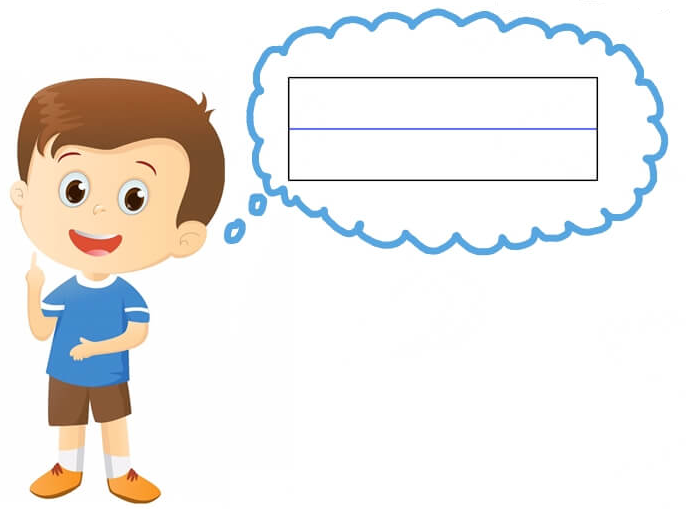 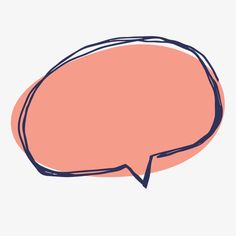 مثال من واقع الحياة
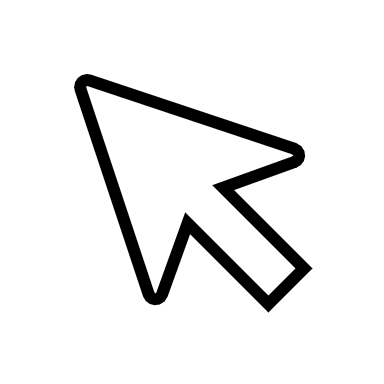 ص 95
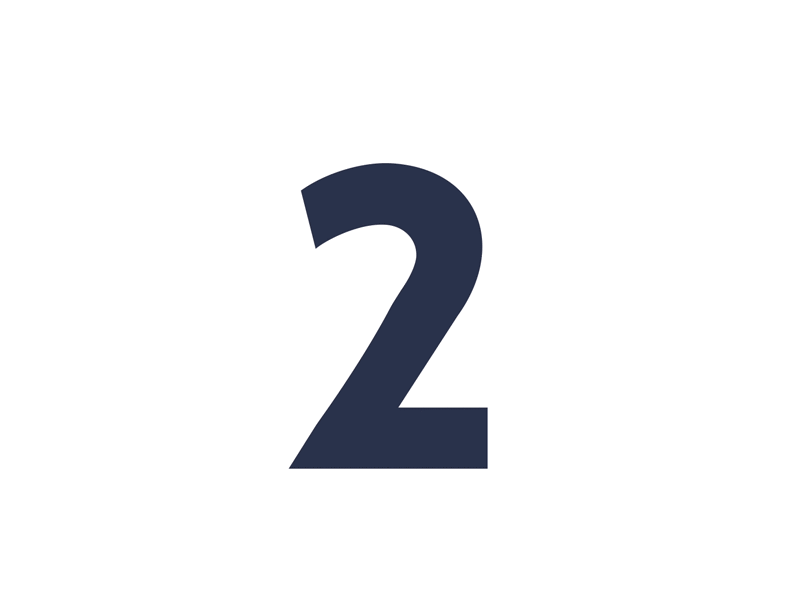 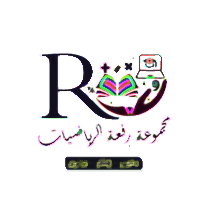 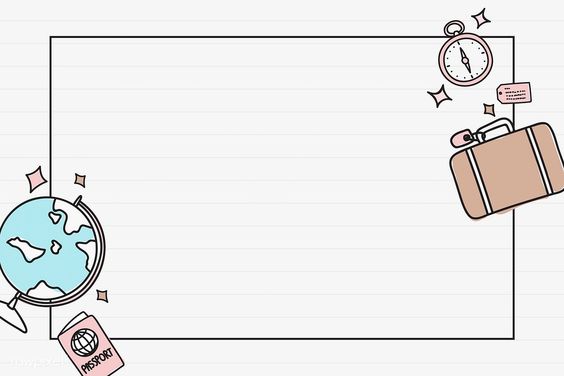 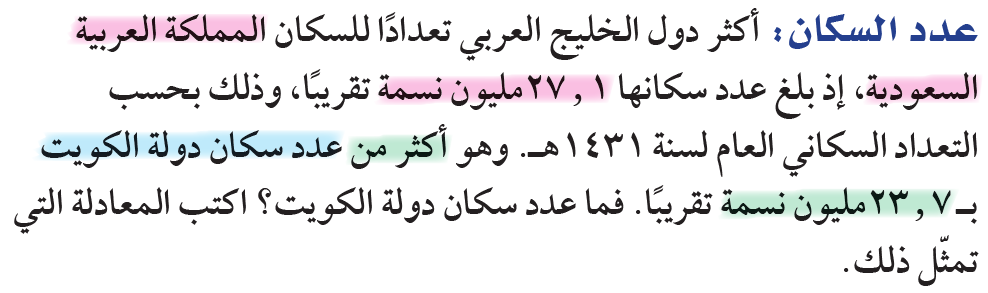 الحل / عدد سكان المملكة العربية السعودية أكثر بـــ 23.7 مليون من عدد سكان الكويت

ع : تمثل عدد سكان الكويت

نكتب المعادلة : 27.1 = 23.7 + ع
أ. عثمان الربيعي
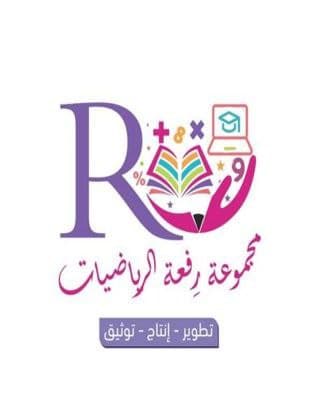 [Speaker Notes: تم تنزيل هذا القالب من موقع ingez-ppt.com]
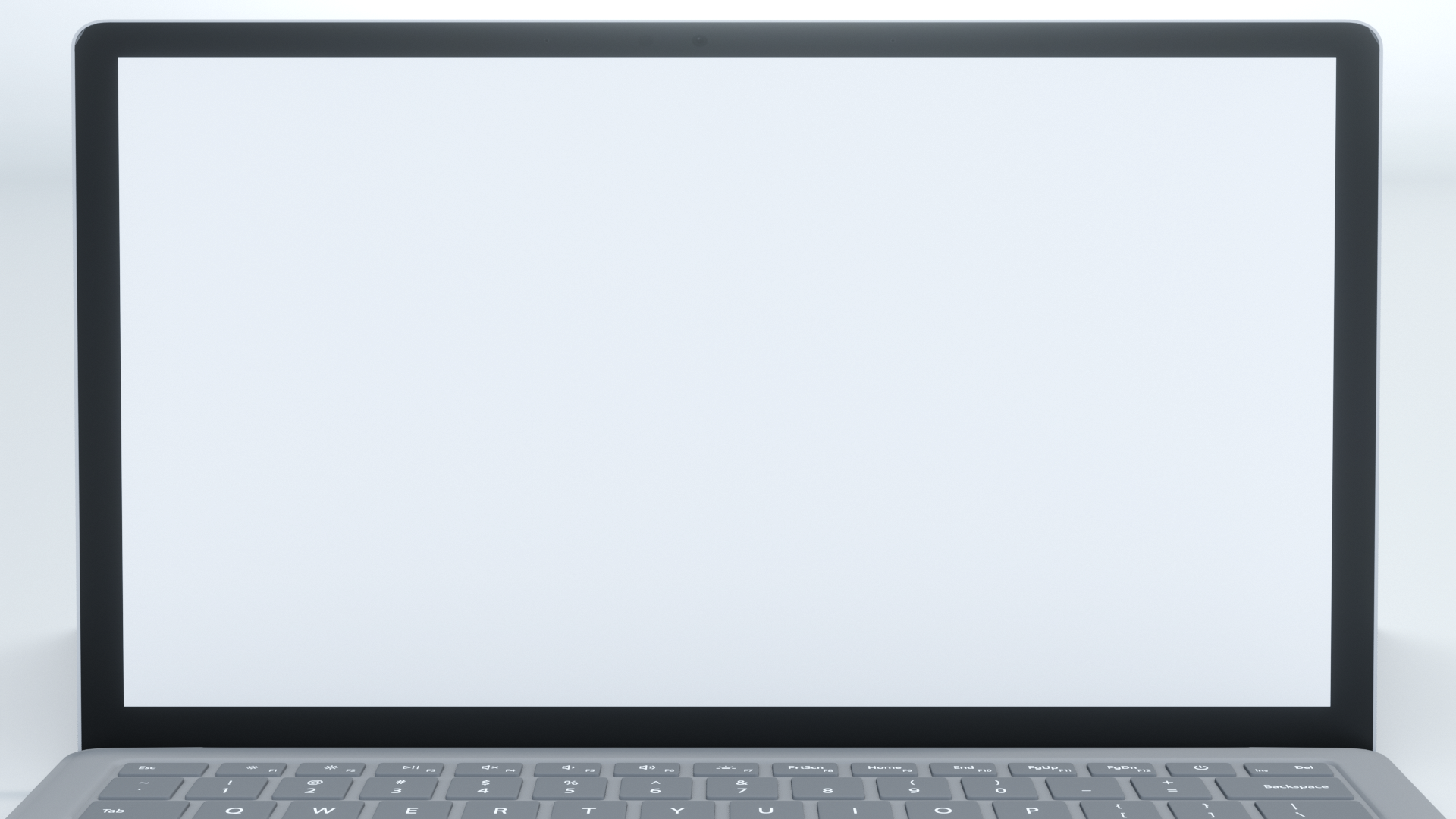 عنوان الدرس : كتابة العبارات الجبرية والمعادلات
التاريخ :    /    / 1443 هـ
الصف : أول /
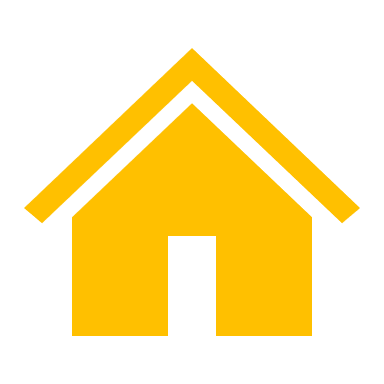 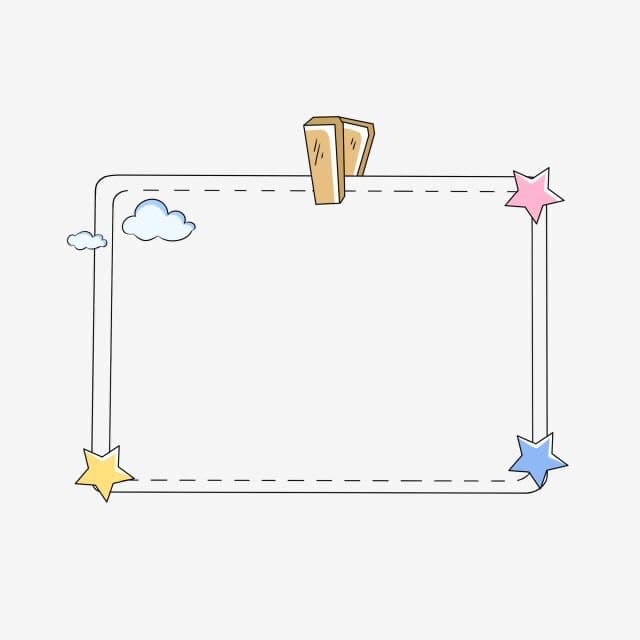 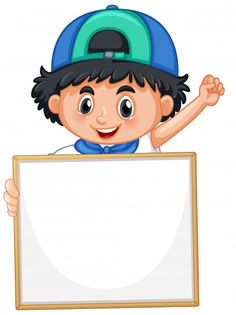 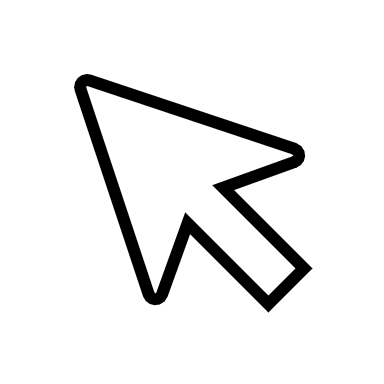 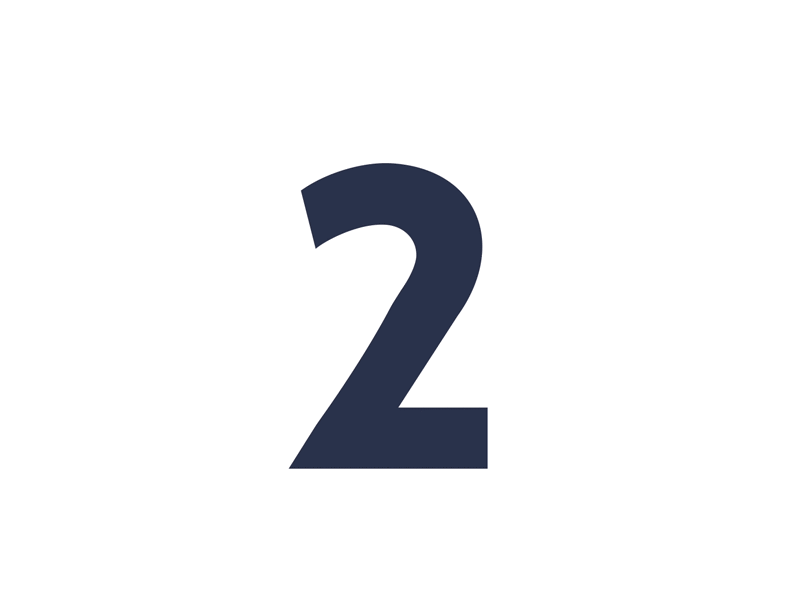 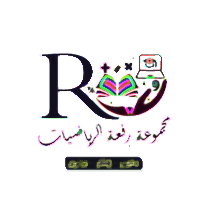 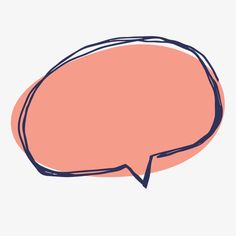 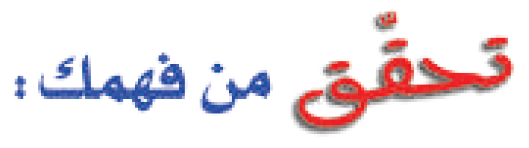 ص 95
د ) والد ياسر أطول من ياسر مرة ونصف . إذا كان طول ياسر 180 سم ، فما طول ياسر ؟ اكتب معادلة تمثل هذه المسألة .
..........................................................................

..........................................................................

..........................................................................
أ. عثمان الربيعي
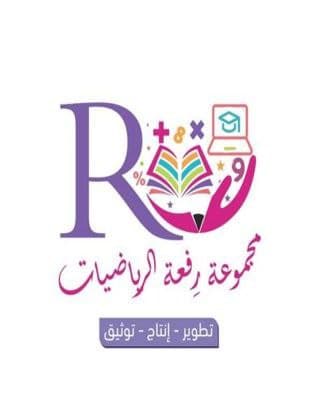 [Speaker Notes: تم تنزيل هذا القالب من موقع ingez-ppt.com]
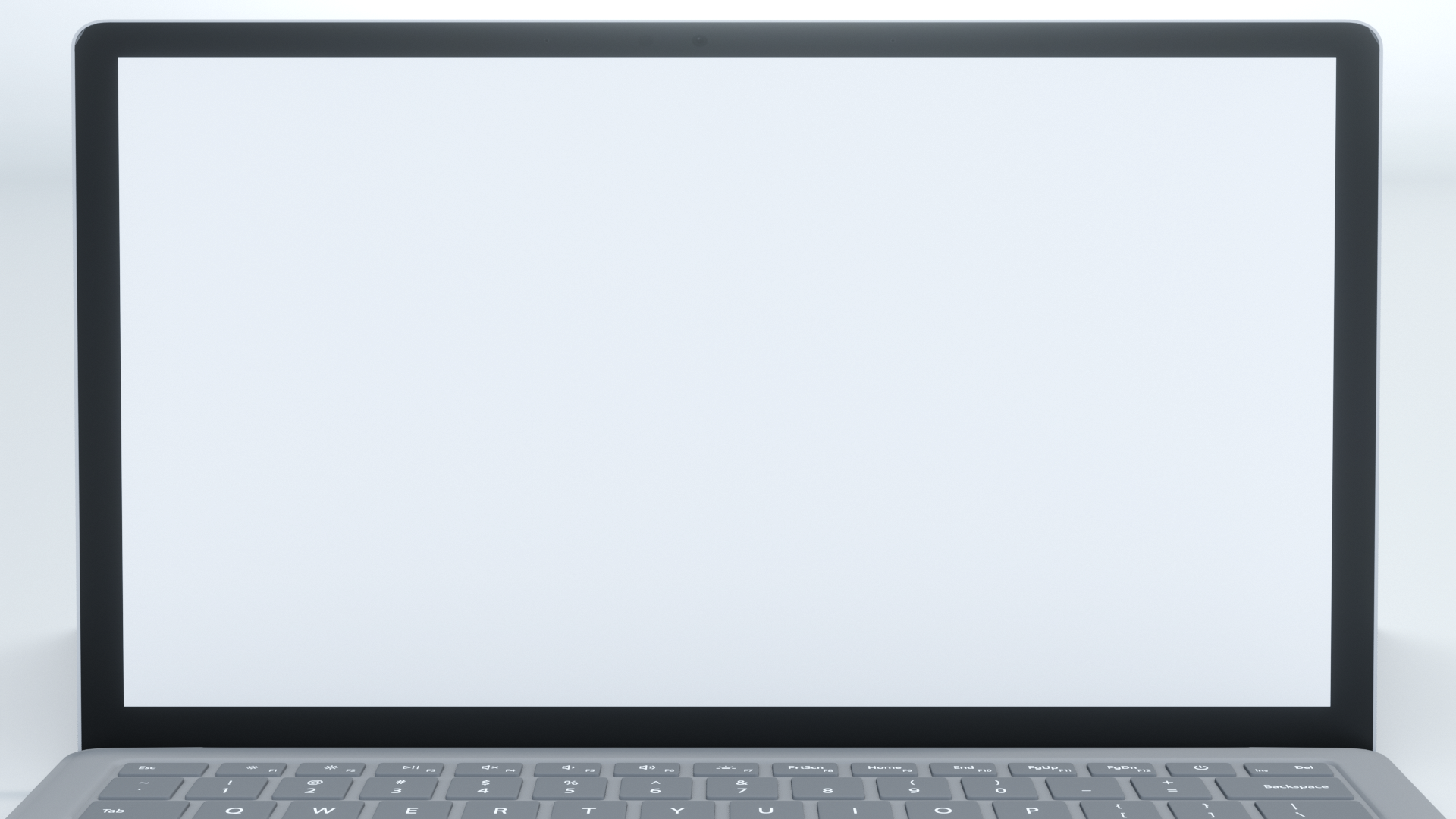 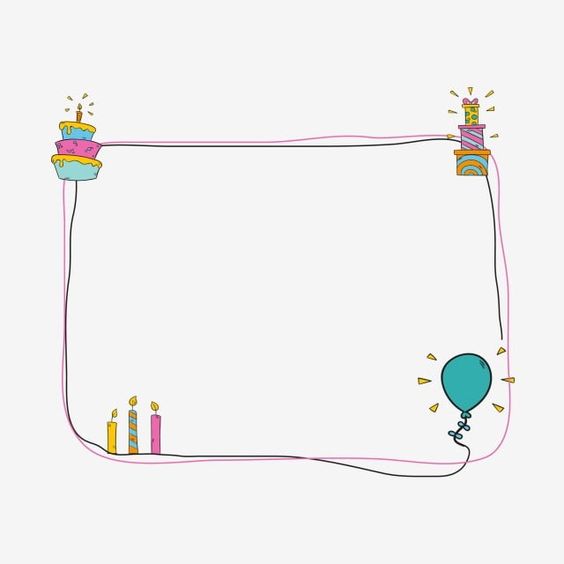 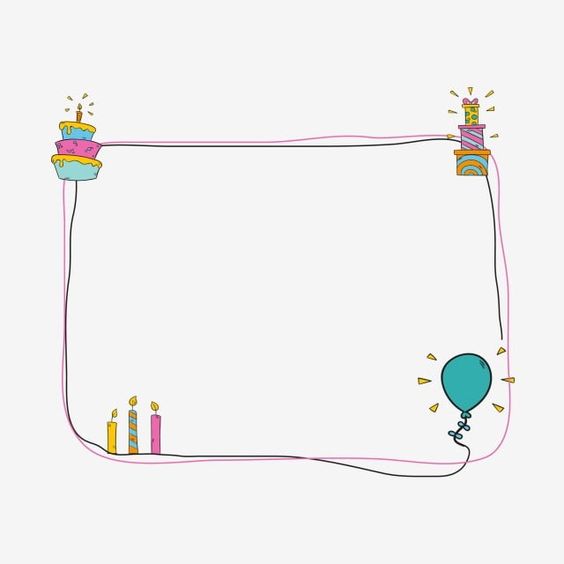 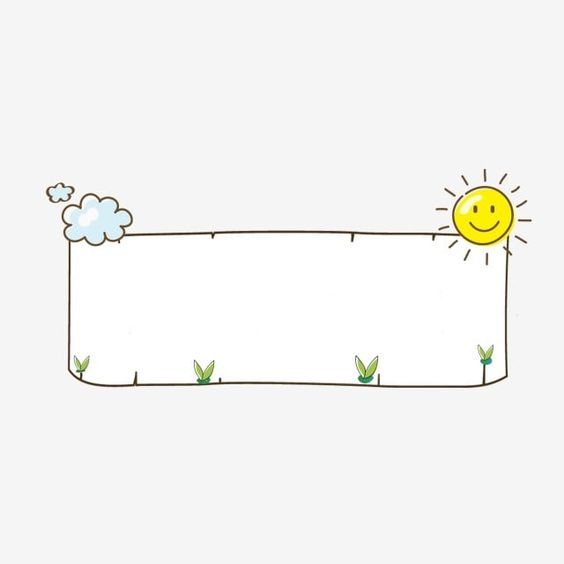 عنوان الدرس : كتابة العبارات الجبرية والمعادلات
التاريخ :    /    / 1443 هـ
الصف : أول /
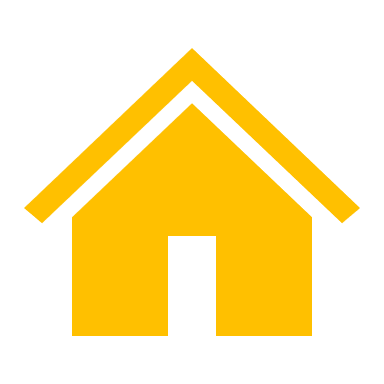 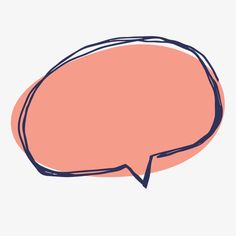 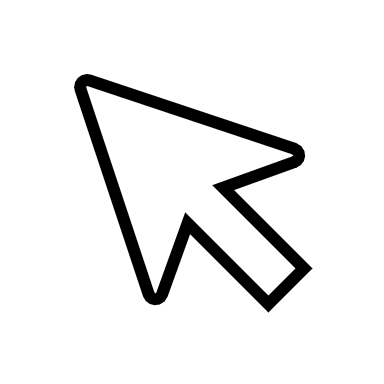 مثال من اختبار
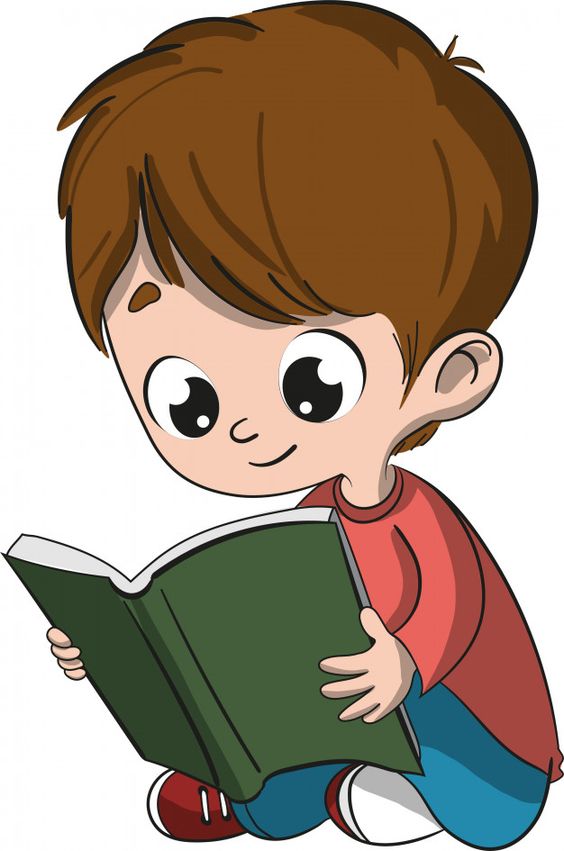 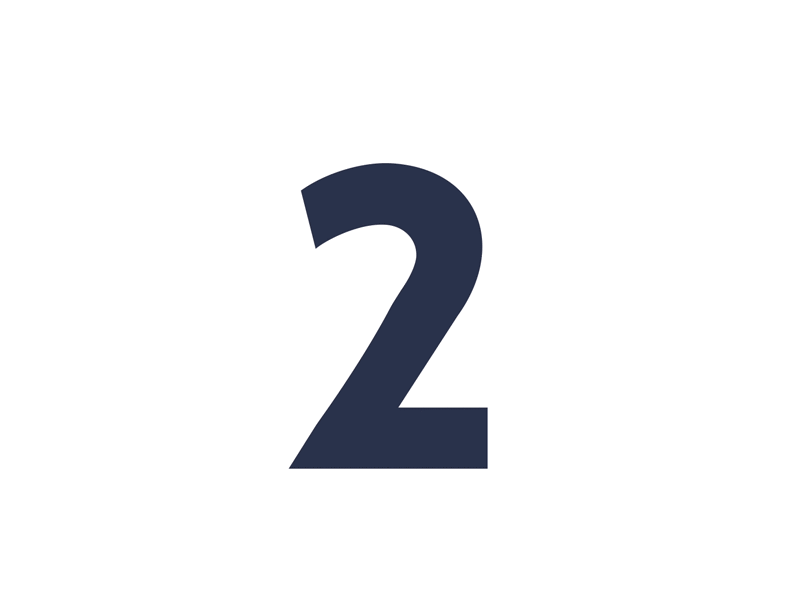 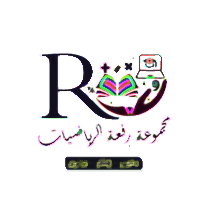 ص 96
الحل /
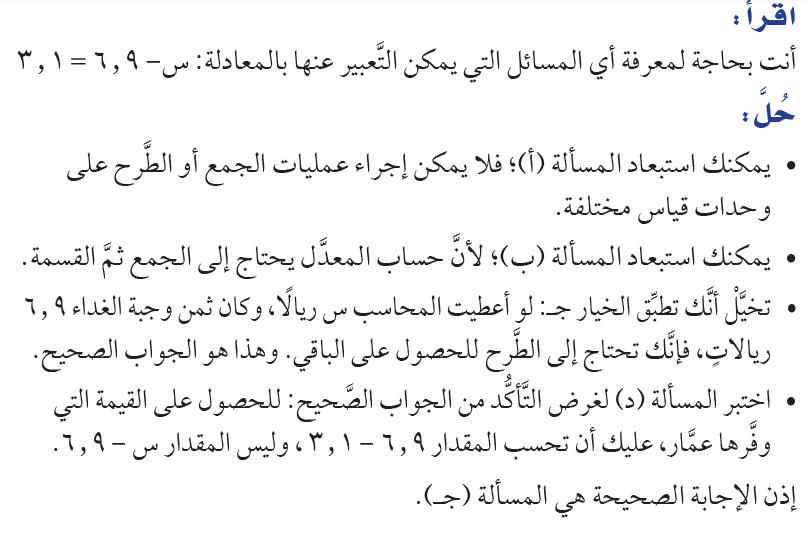 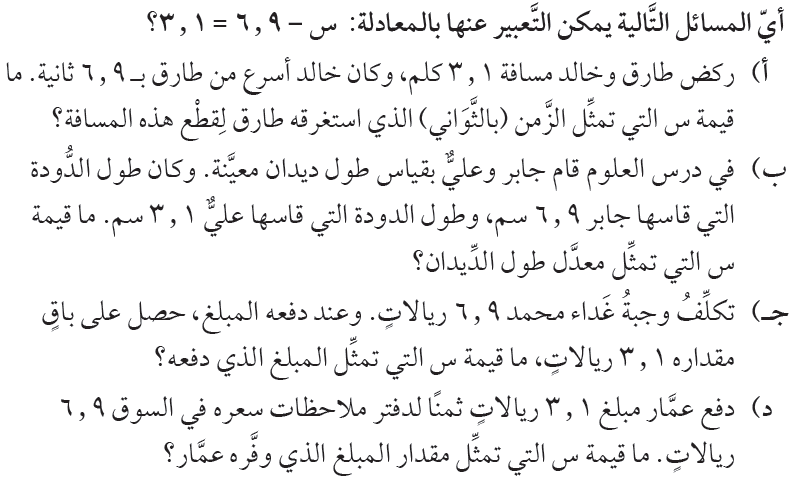 أ. عثمان الربيعي
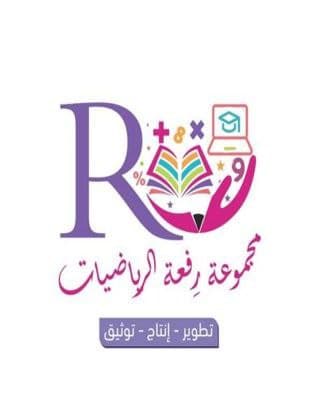 [Speaker Notes: تم تنزيل هذا القالب من موقع ingez-ppt.com]
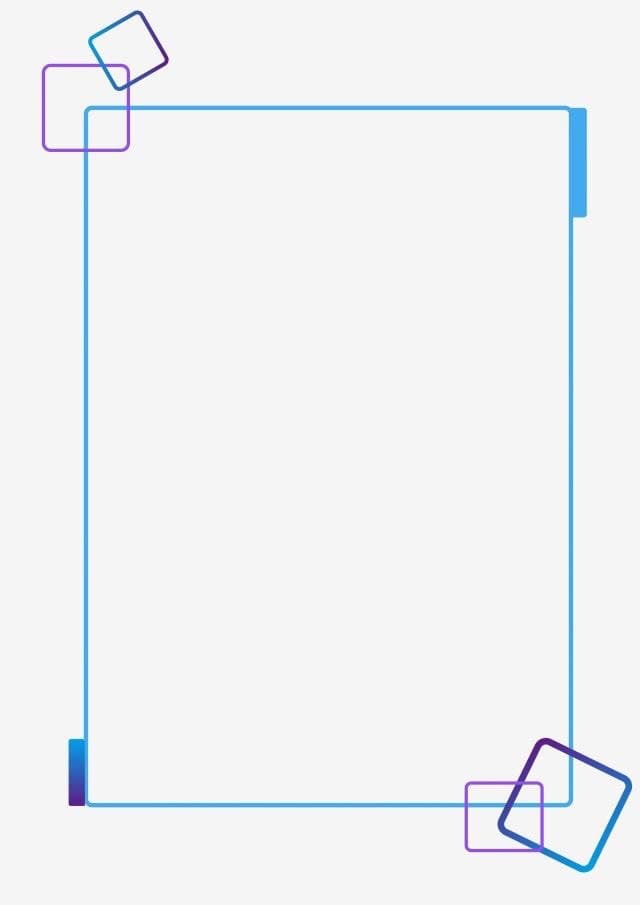 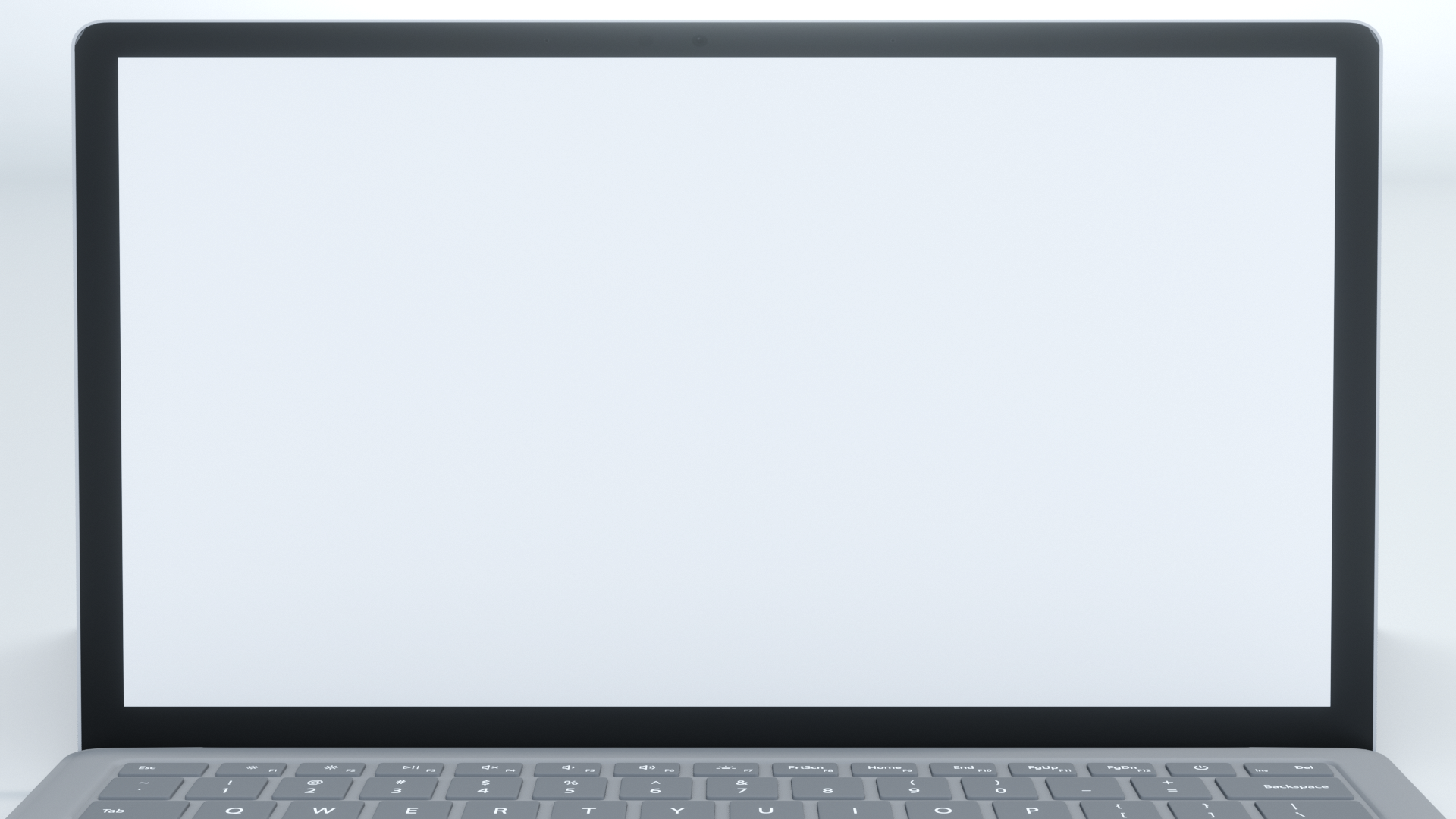 عنوان الدرس : كتابة العبارات الجبرية والمعادلات
التاريخ :    /    / 1443 هـ
الصف : أول /
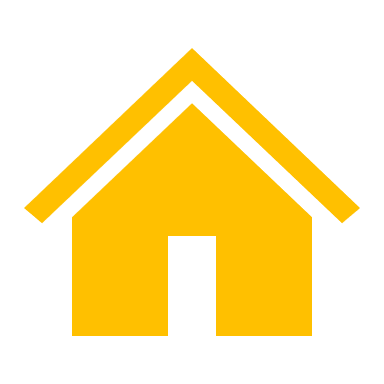 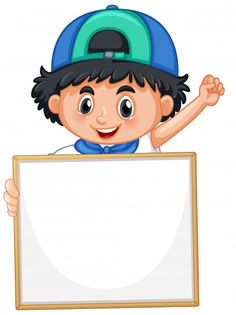 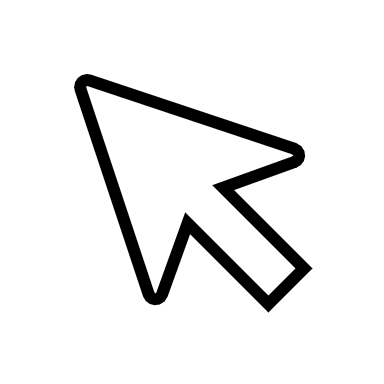 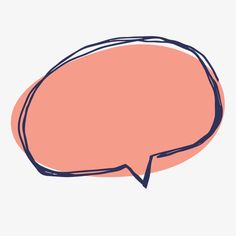 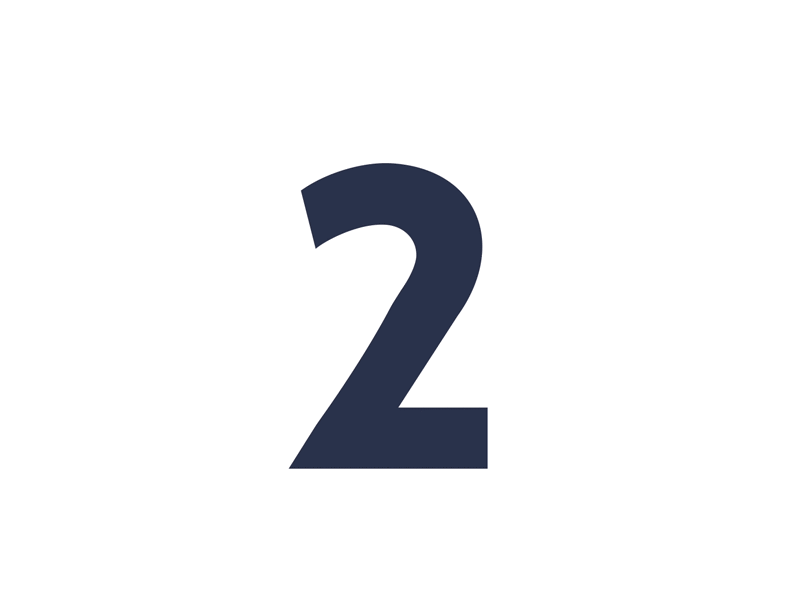 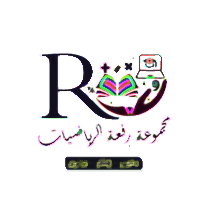 ص 96
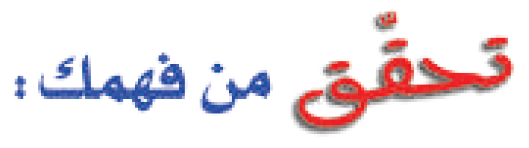 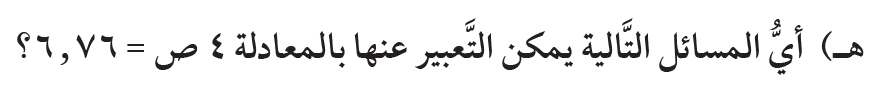 أ ) اشترى سلمان 4 لترات من البنزين، وكانت التَّكلفة 6.76 ريالاتٍ. فما
قيمة ص التي تمثِّل تكلفة اللِّتر الواحد؟

ب ) اشترى حسَّان من محلِّ إلكترونيات 4 أقراص مُدمجة بسعر 6.76 ريالاتٍ
لكلِّ قرصٍ. فما قيمة ص التي تمثِّل ثمن عدد هذه الأقراص؟

ج ) إذا كان عرْض مستطيل 4 م، وكان طوله يزيد على عرضه بمقدار 6.76 م.
فما قيمة ص التي تمثِّل طول المستطيل؟

د ) إذا كان معدَّل كمِّيات الأمطار السَّنوية 6.76 سم، فما قيمة ص التي تمثِّل كمِّية الأمطار المتوقَّعة في 4 سنواتٍ؟
أ. عثمان الربيعي
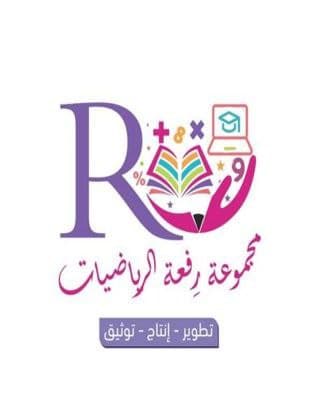 [Speaker Notes: تم تنزيل هذا القالب من موقع ingez-ppt.com]
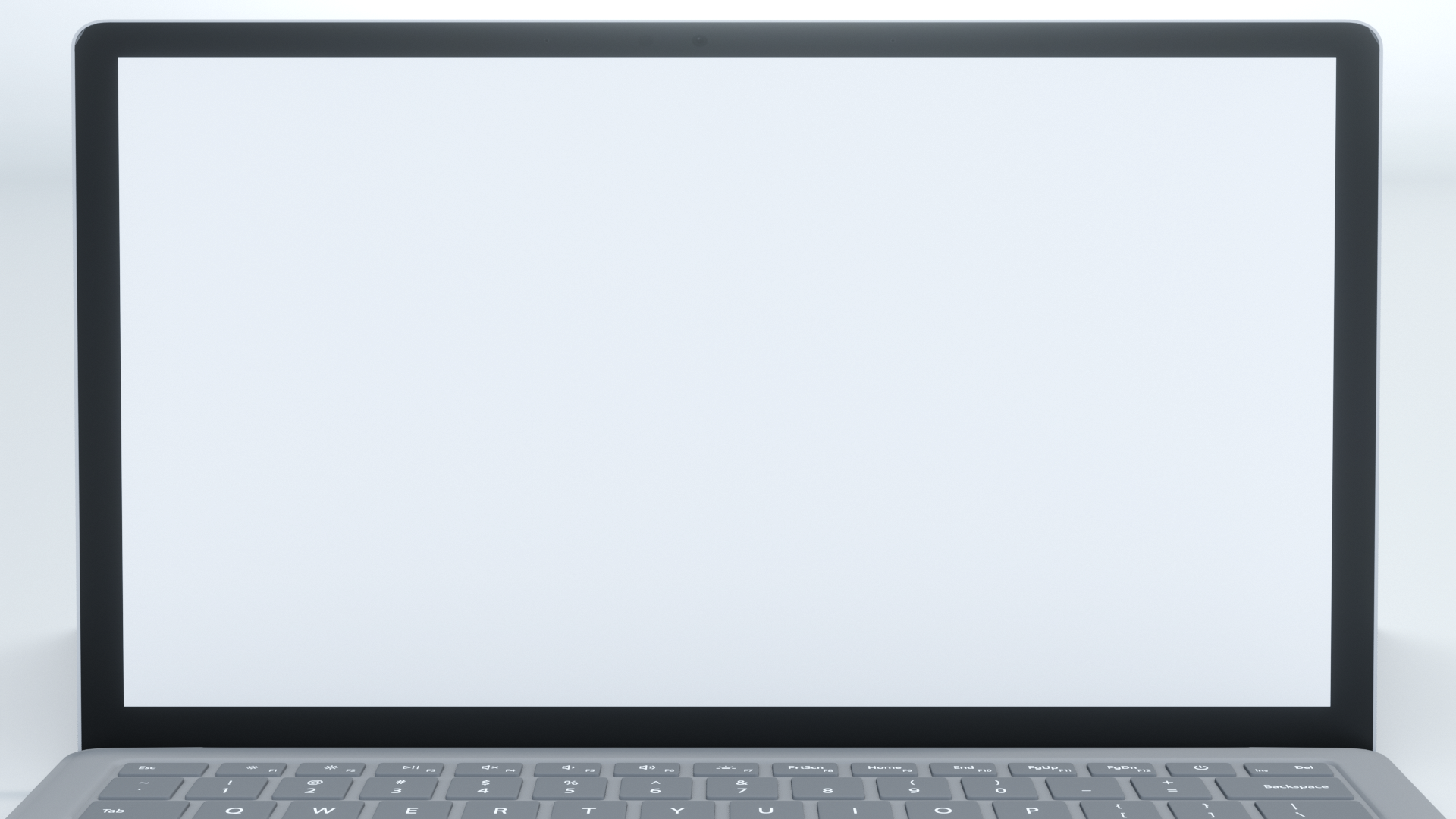 عنوان الدرس : كتابة العبارات الجبرية والمعادلات
التاريخ :    /    / 1443 هـ
الصف : أول /
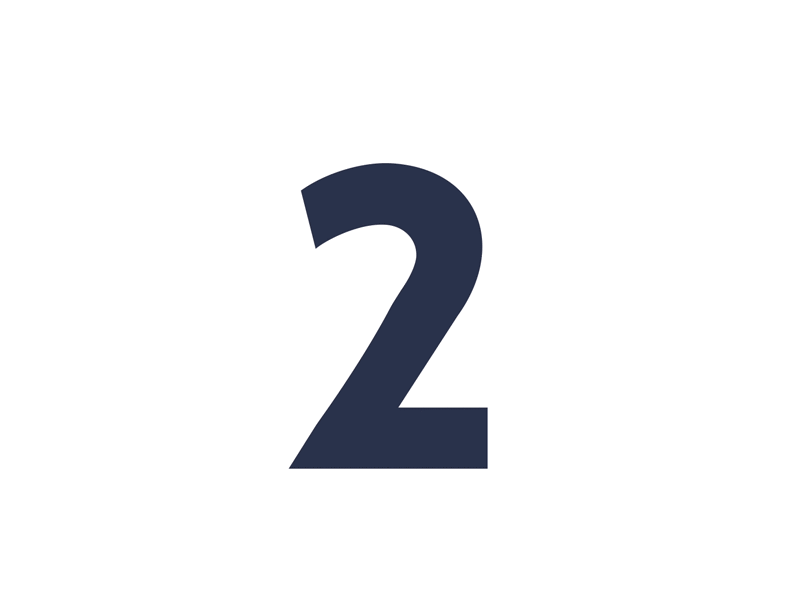 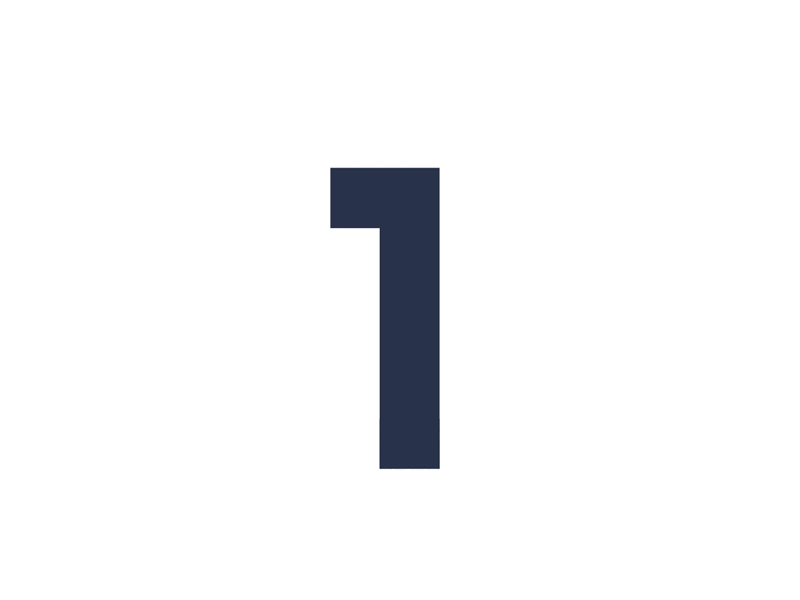 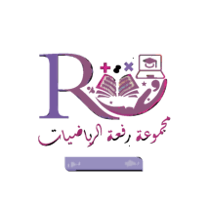 التدريس
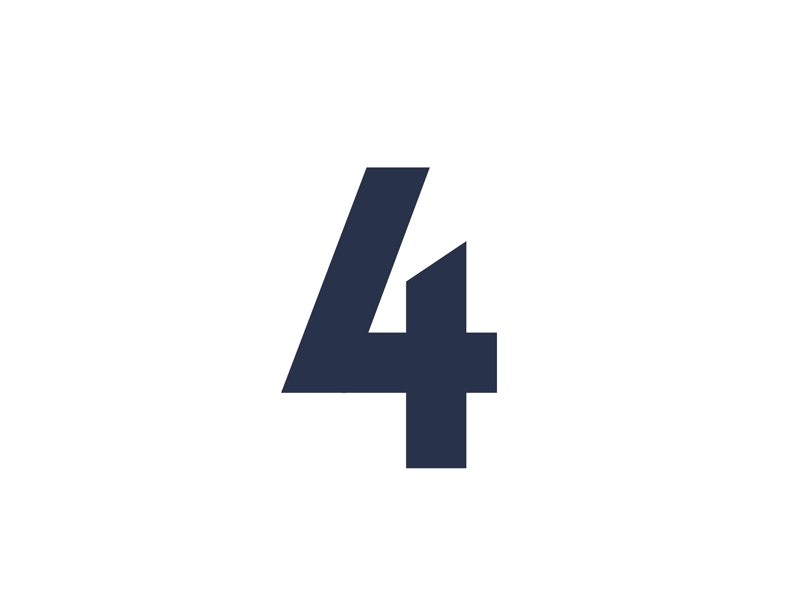 التركيز
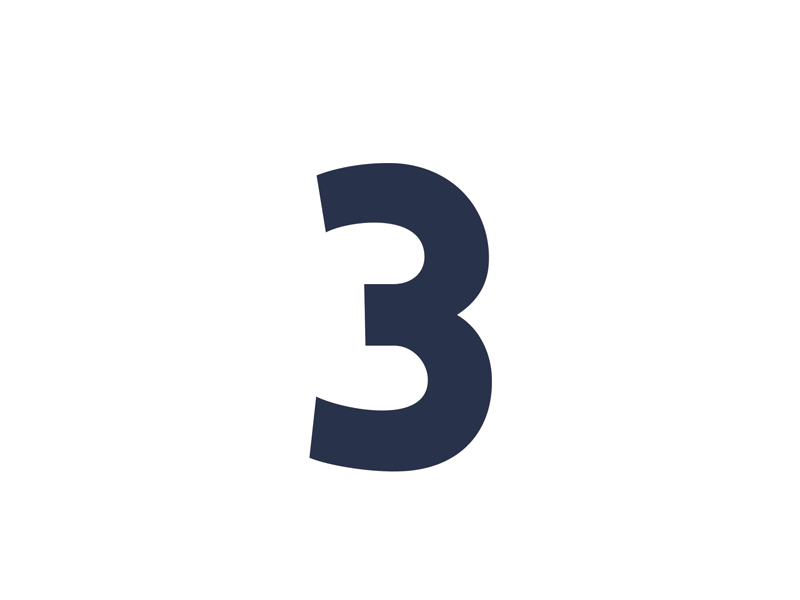 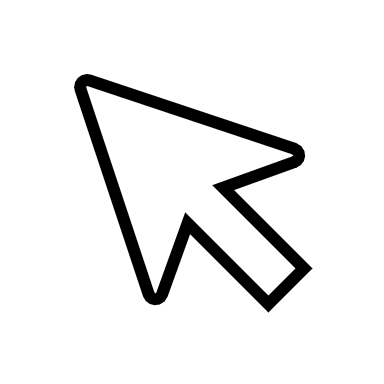 أ. عثمان الربيعي
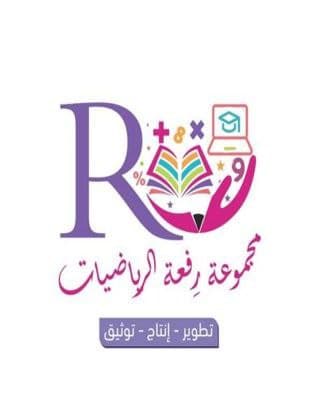 التدريب
التقويم
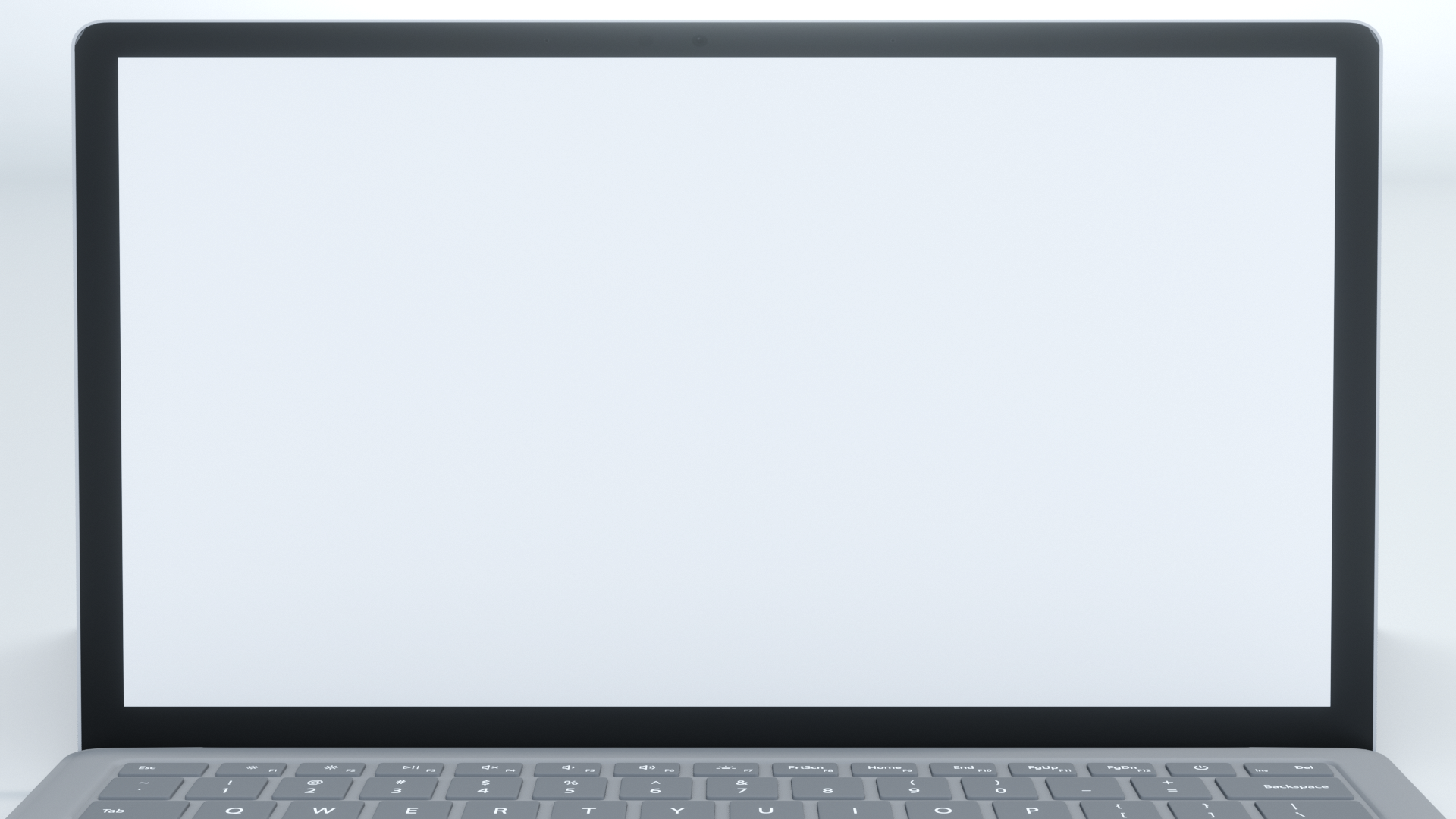 عنوان الدرس : كتابة العبارات الجبرية والمعادلات
التاريخ :    /    / 1443 هـ
الصف : أول /
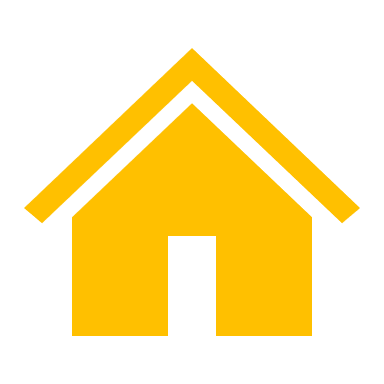 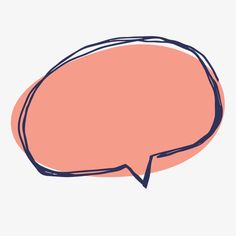 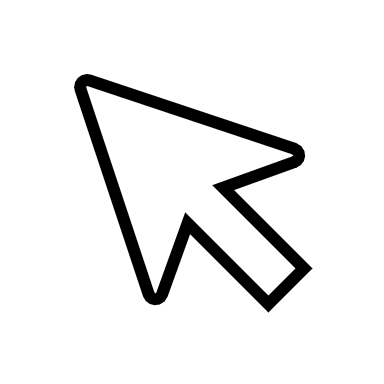 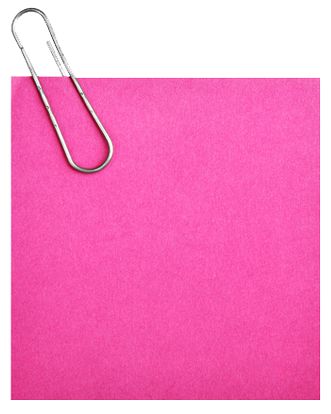 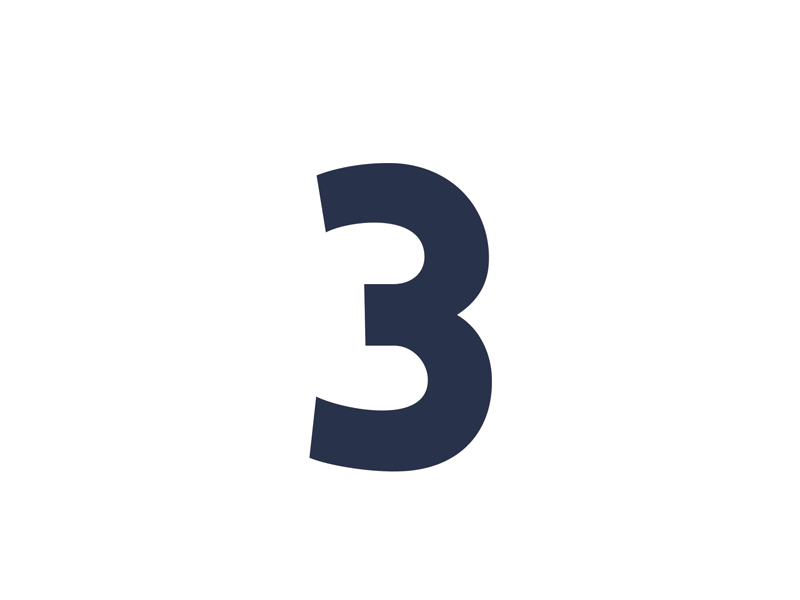 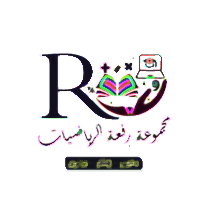 ص 97
تأكد
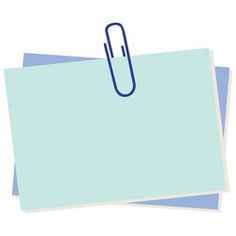 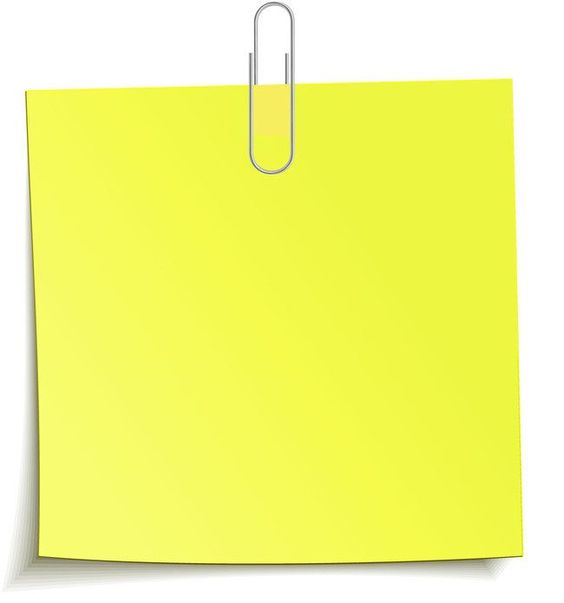 2 )عند أحمد عشرة ريالاتٍ زيادة على ما لدى سعاد.

...................................
1 ) عدد ازداد بمقدار ثمانية .

...................................
5 ) مِثْلا عددٍ من الكيلومترات 
يساوي 18 .

..........................................
أ. عثمان الربيعي
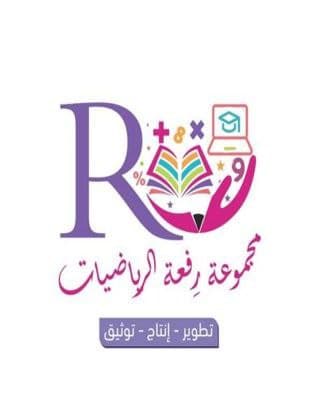 [Speaker Notes: تم تنزيل هذا القالب من موقع ingez-ppt.com]
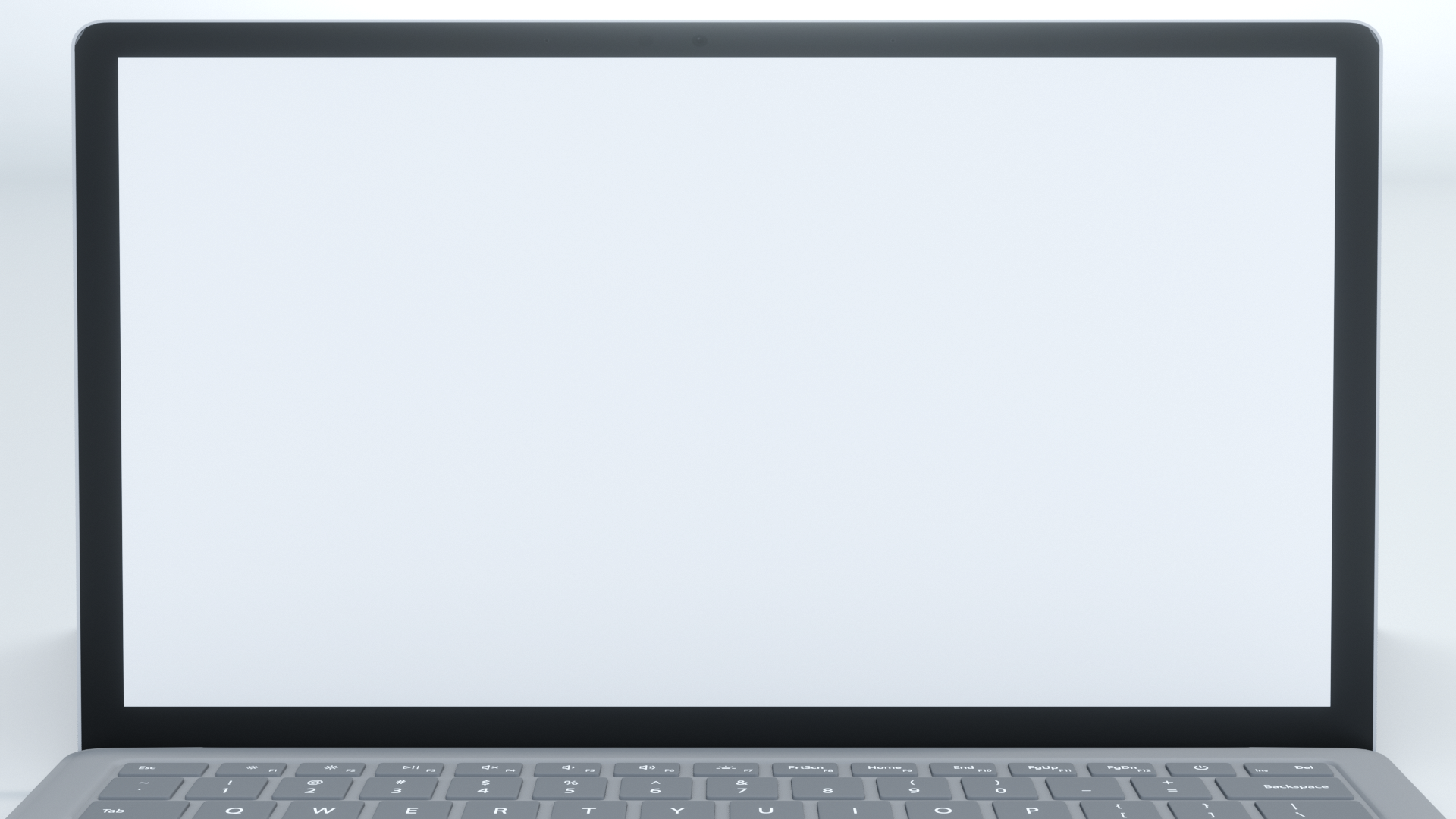 عنوان الدرس : كتابة العبارات الجبرية والمعادلات
التاريخ :    /    / 1443 هـ
الصف : أول /
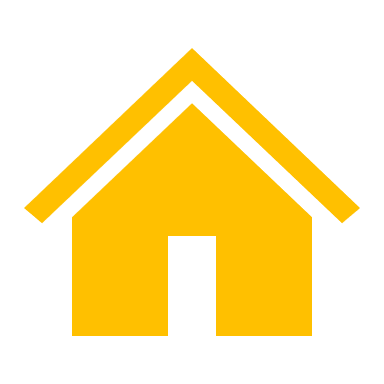 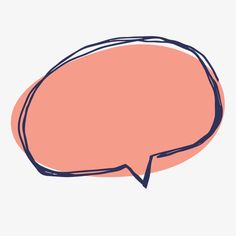 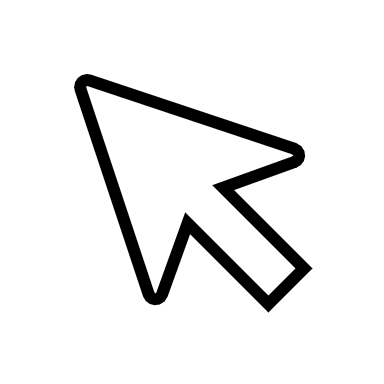 ص 97
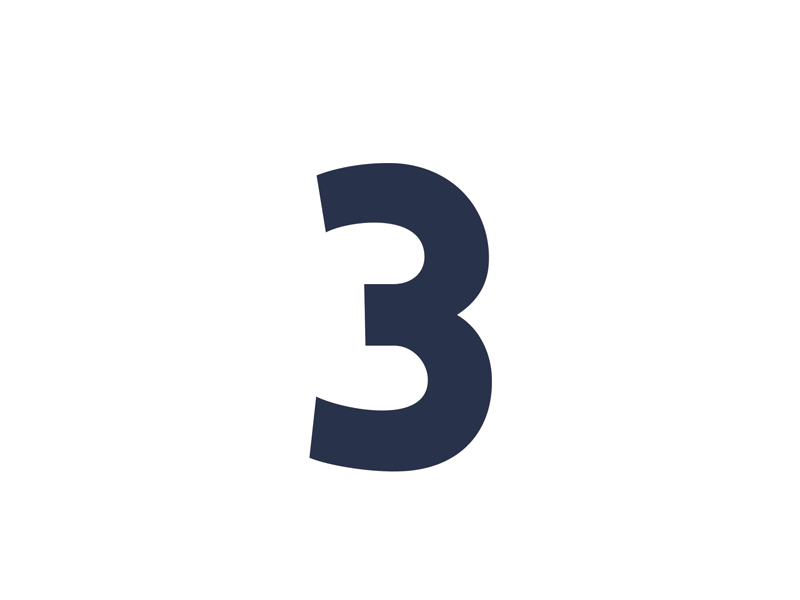 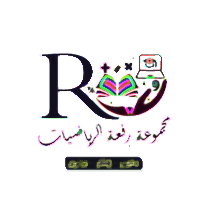 تأكد7
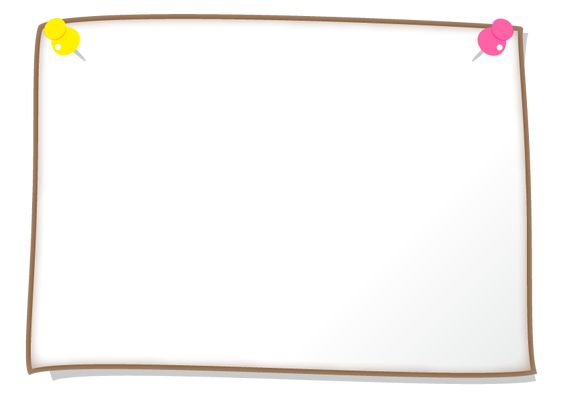 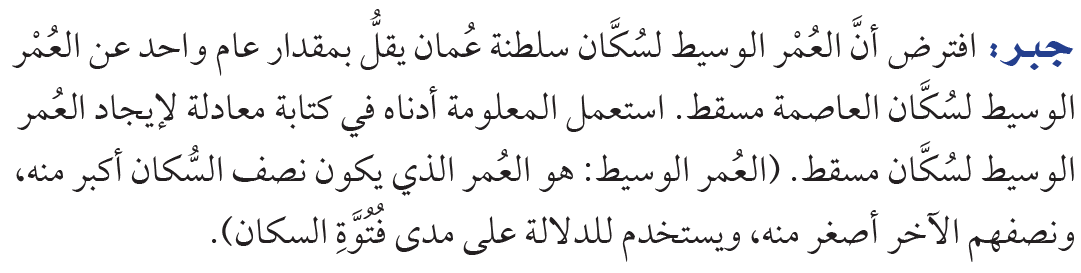 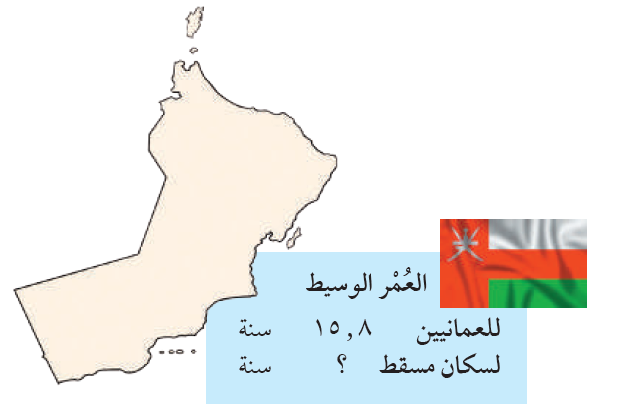 ..............................................................................................................................................................................................................................................................................................................................................................................................................................................................................................................................
أ. عثمان الربيعي
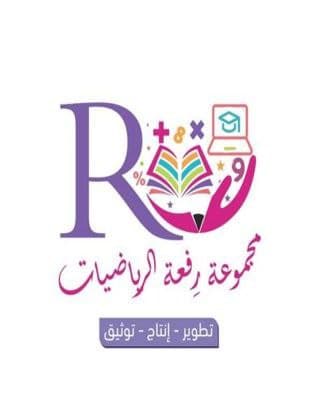 [Speaker Notes: تم تنزيل هذا القالب من موقع ingez-ppt.com]
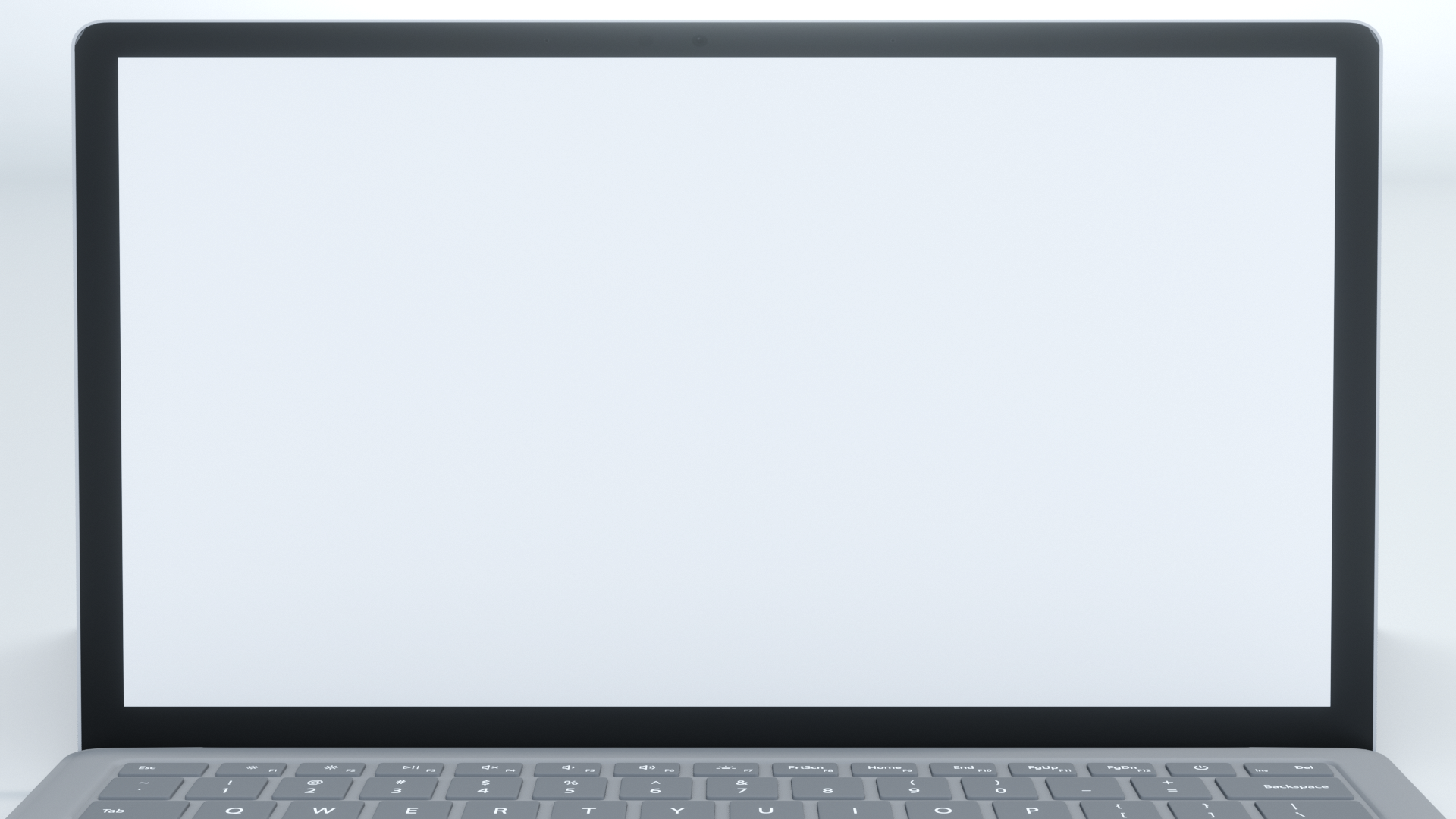 عنوان الدرس : كتابة العبارات الجبرية والمعادلات
التاريخ :    /    / 1443 هـ
الصف : أول /
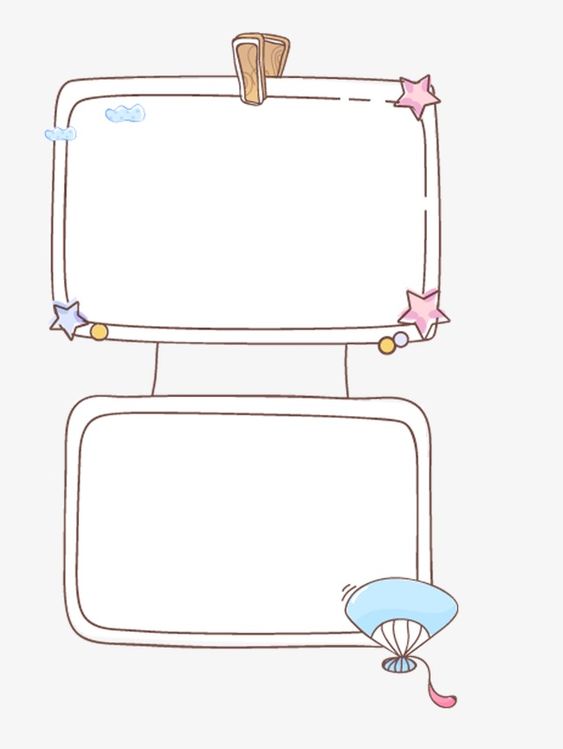 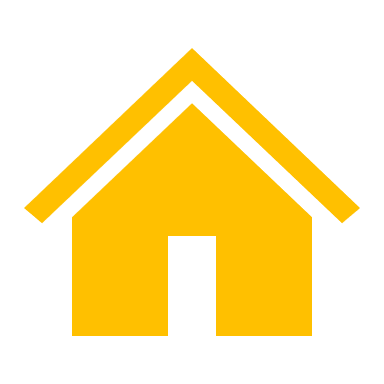 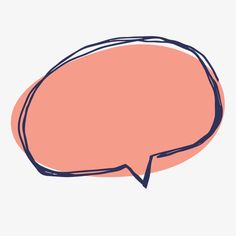 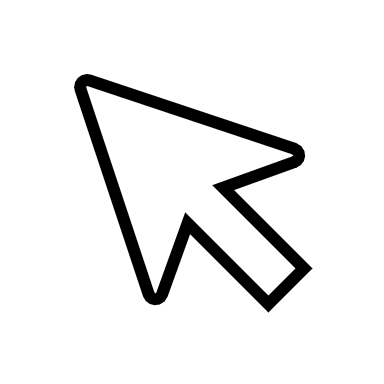 ص 99
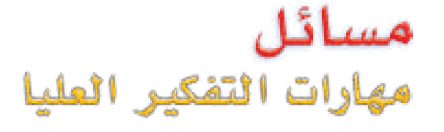 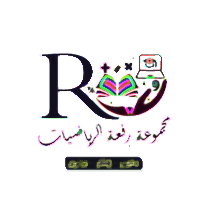 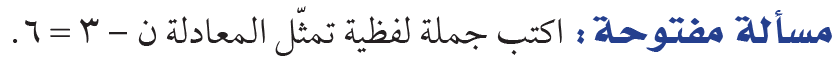 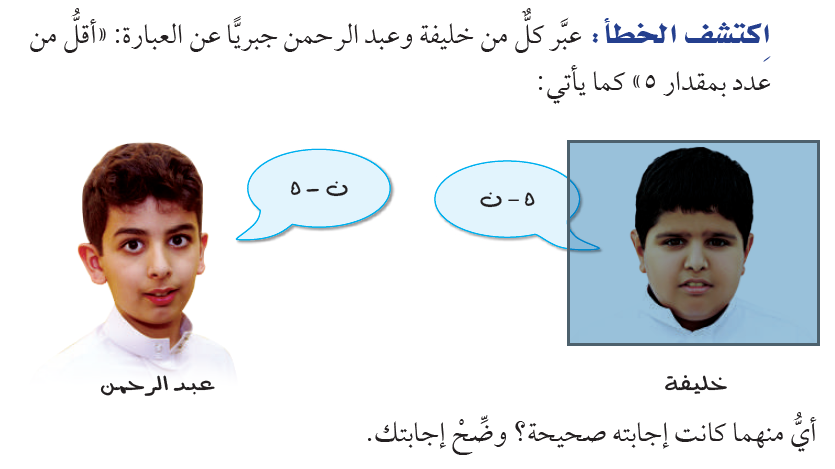 أ. عثمان الربيعي
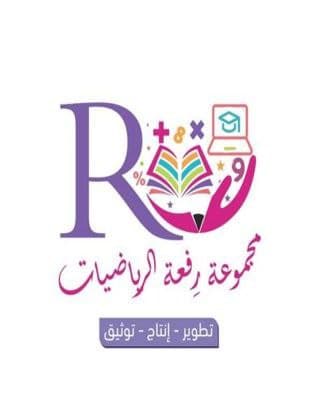 [Speaker Notes: تم تنزيل هذا القالب من موقع ingez-ppt.com]
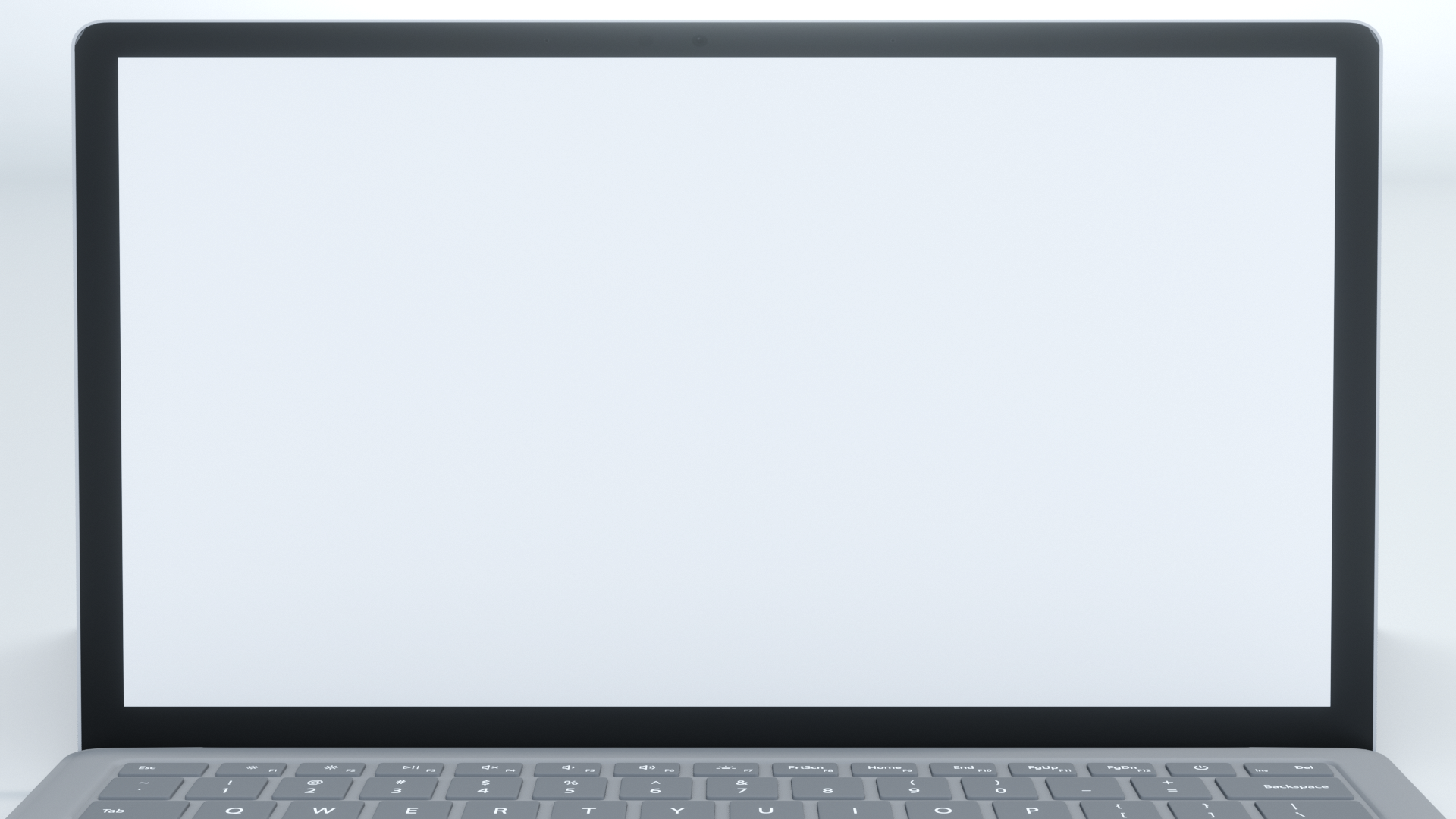 التاريخ :    /    / 1443 هـ
الصف : أول /
عنوان الدرس : كتابة العبارات الجبرية والمعادلات
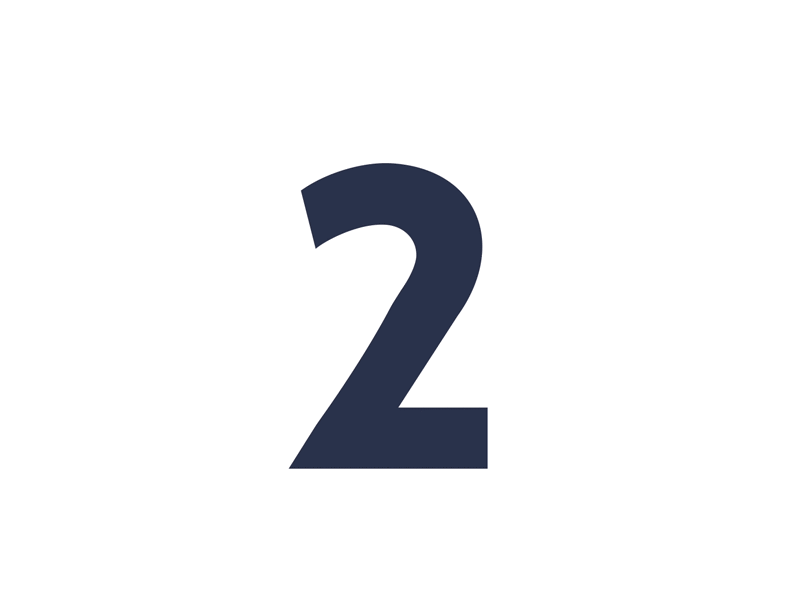 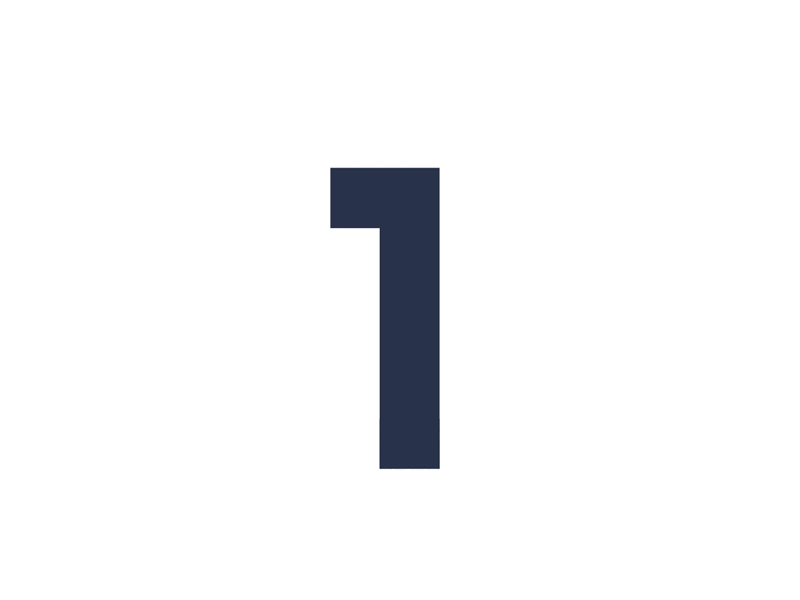 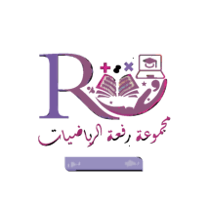 التدريس
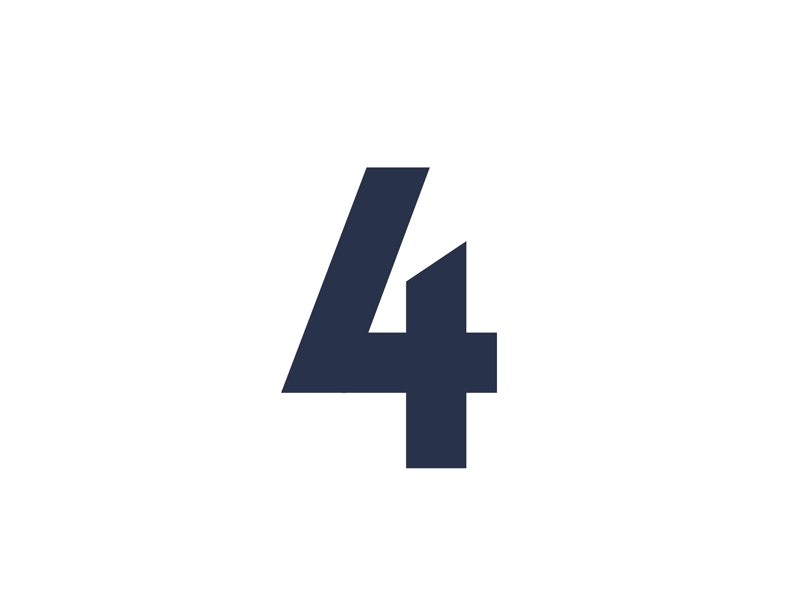 التركيز
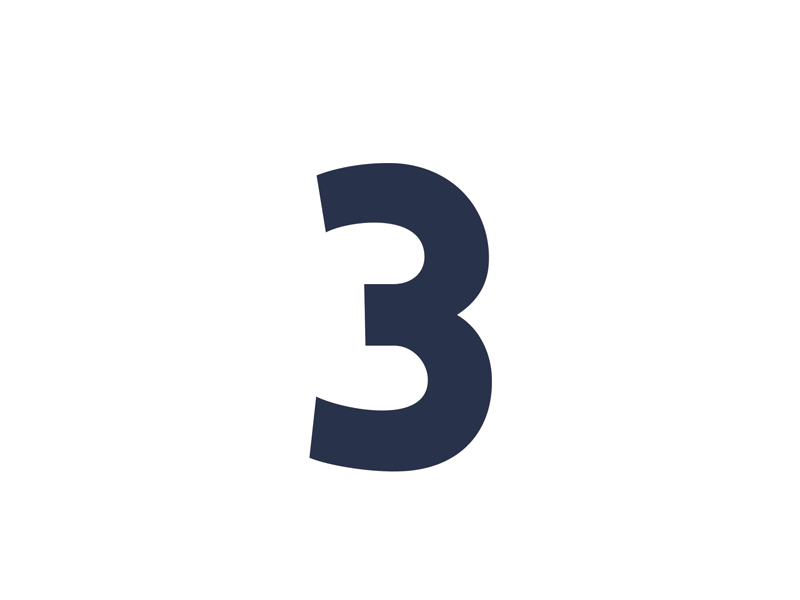 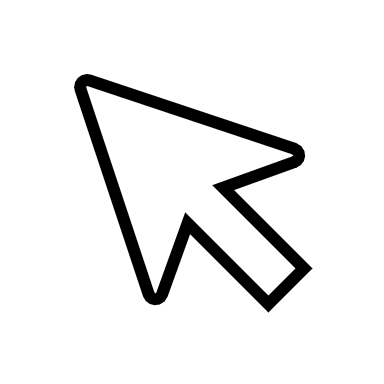 أ. عثمان الربيعي
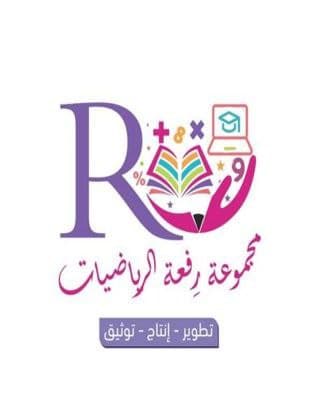 التدريب
التقويم
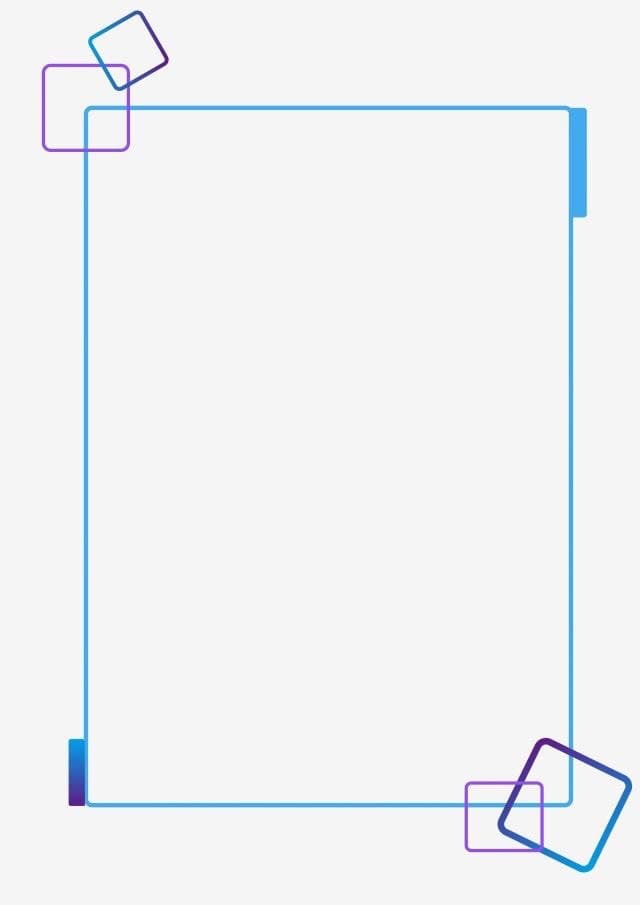 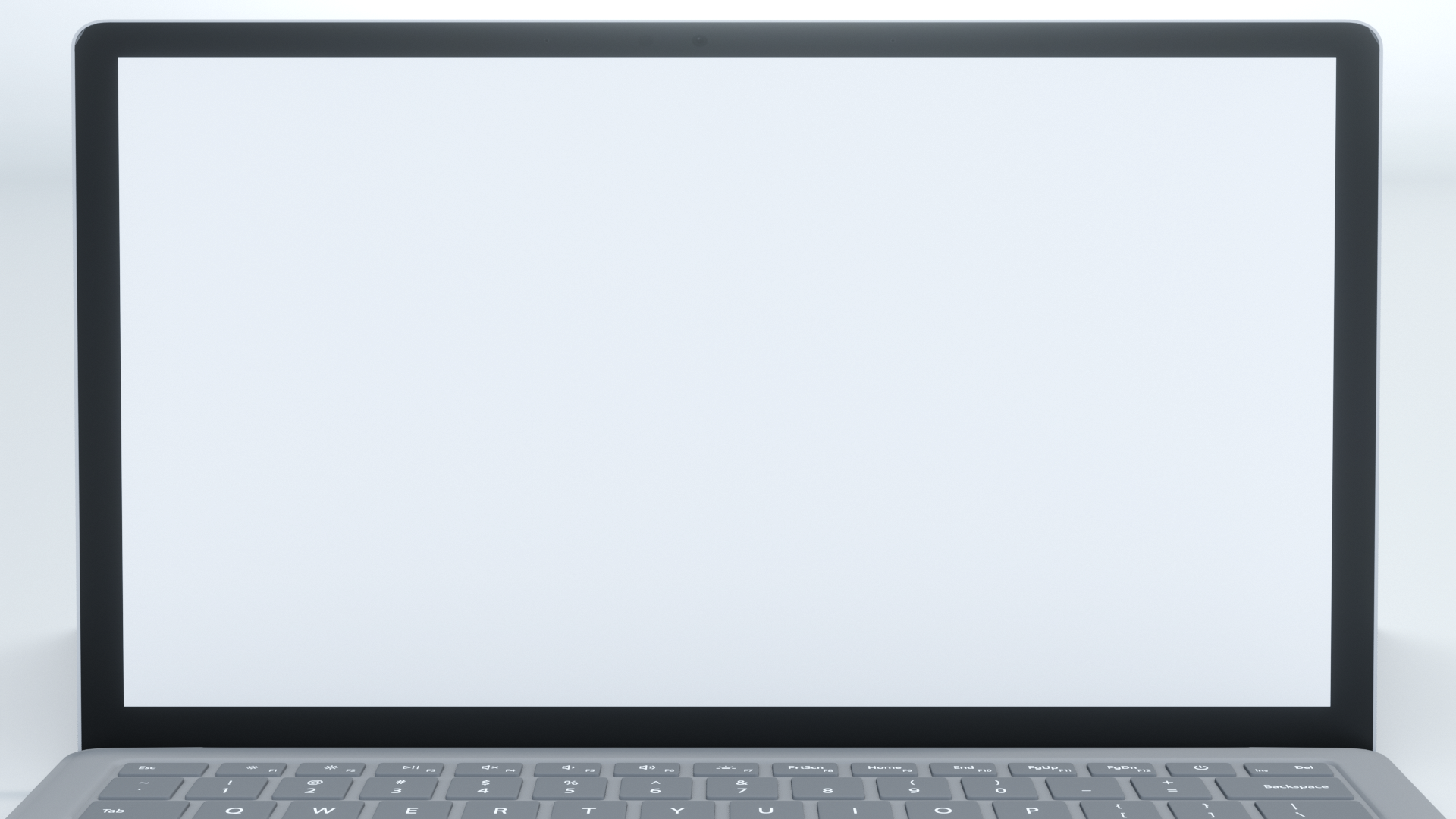 عنوان الدرس : كتابة العبارات الجبرية والمعادلات
التاريخ :    /    / 1443 هـ
الصف : أول /
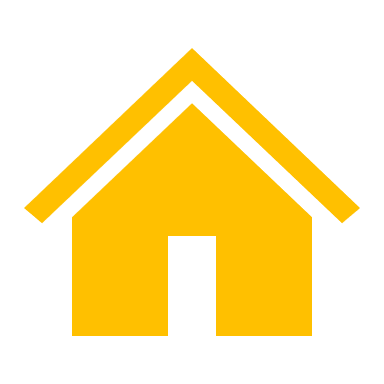 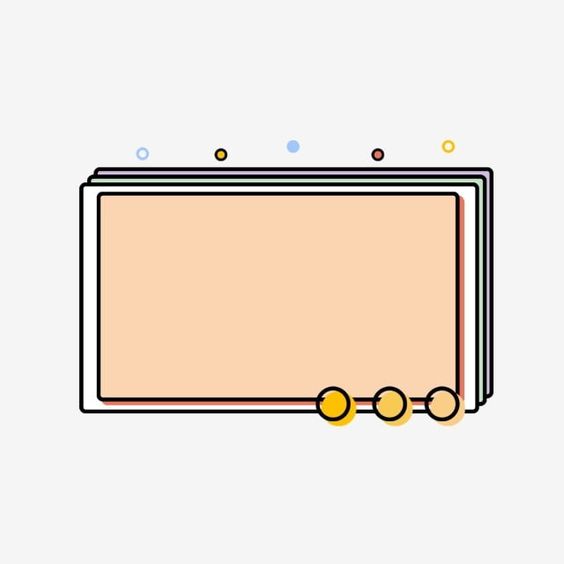 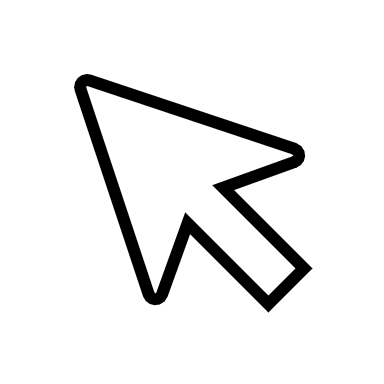 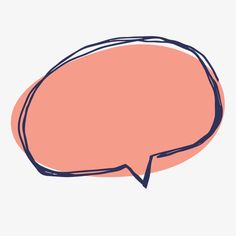 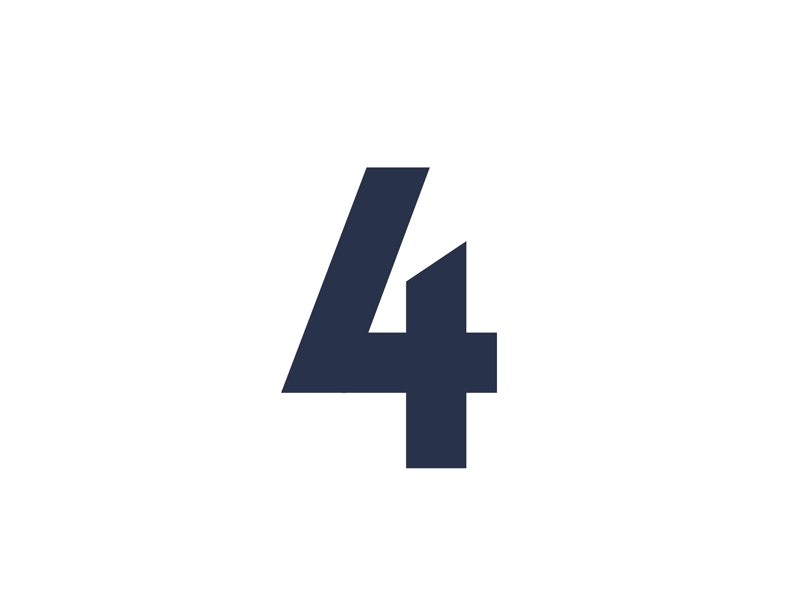 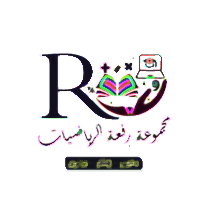 التقويم
ص 100
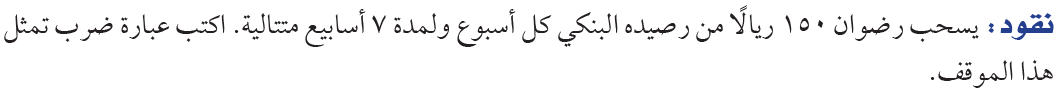 ..................................................................................................................

..................................................................................................................

.................................................................................................................
أ. عثمان الربيعي
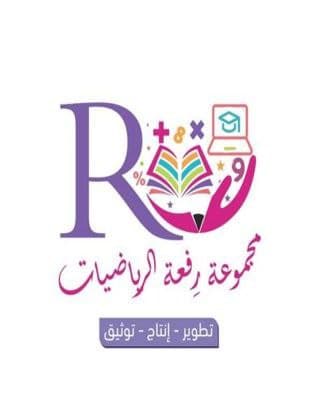 [Speaker Notes: تم تنزيل هذا القالب من موقع ingez-ppt.com]
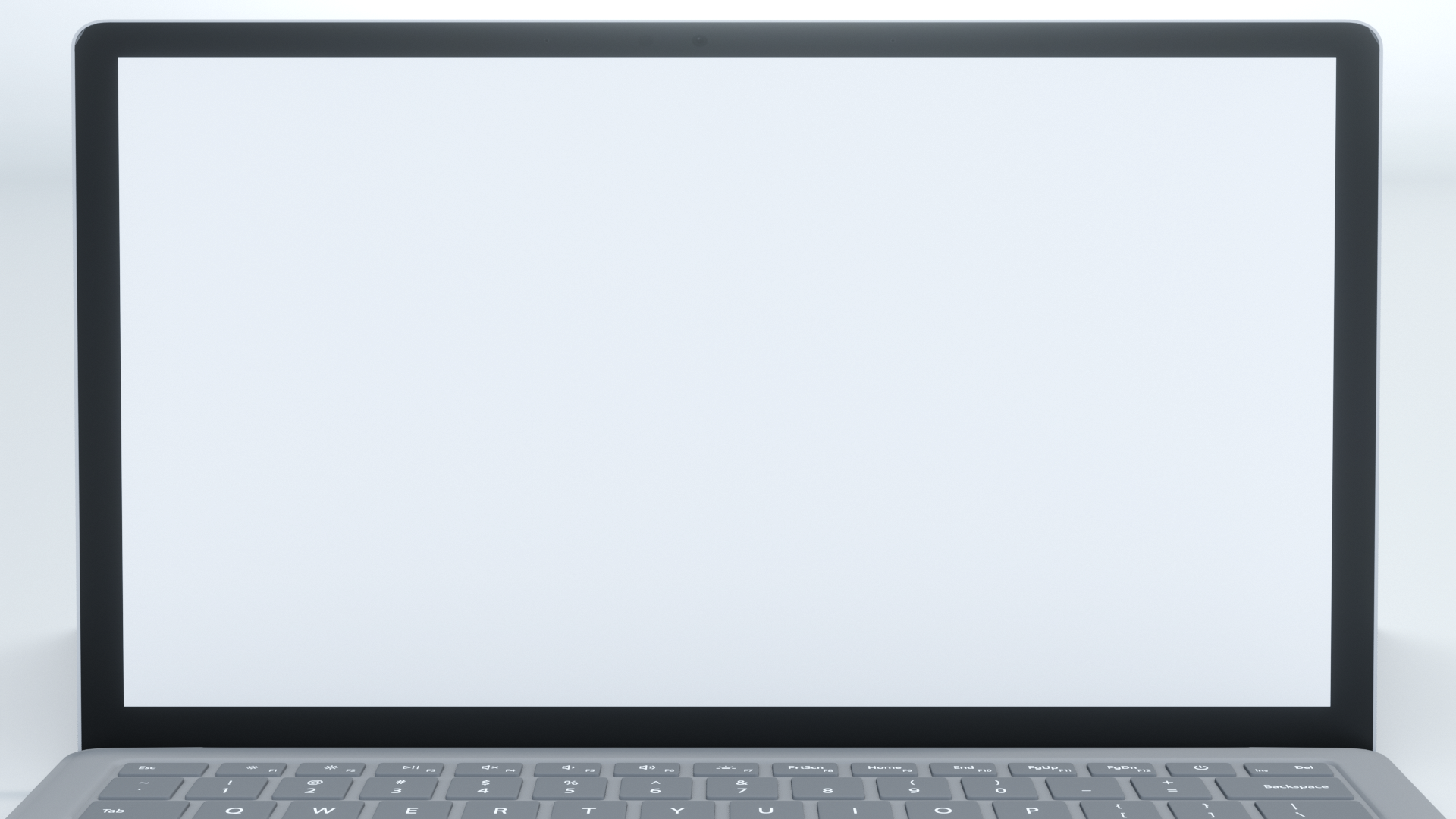 عنوان الدرس : كتابة العبارات الجبرية والمعادلات
التاريخ :    /    / 1443 هـ
الصف : أول /
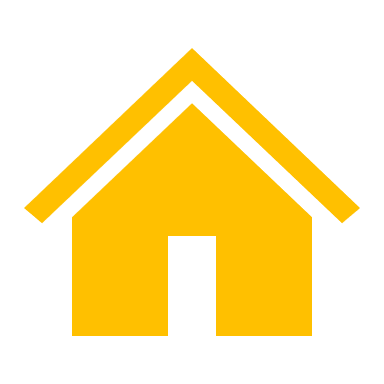 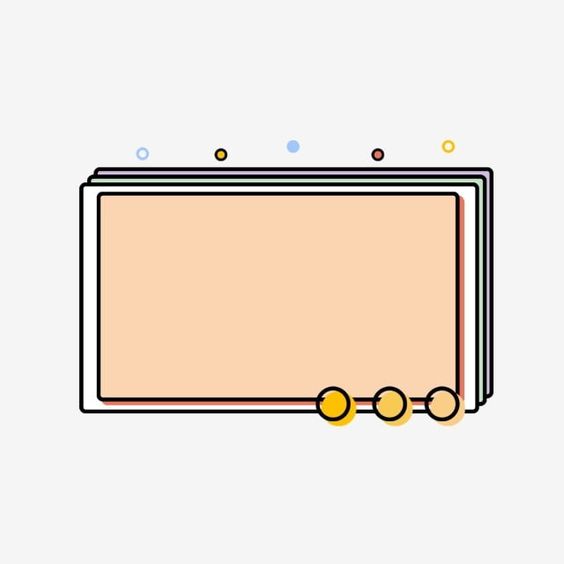 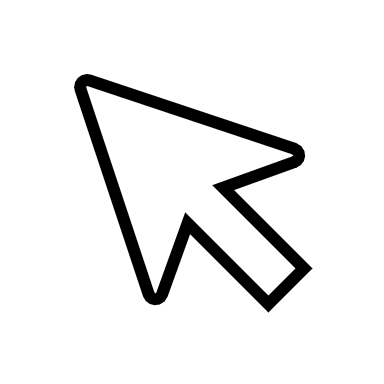 الواجب
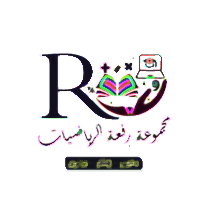 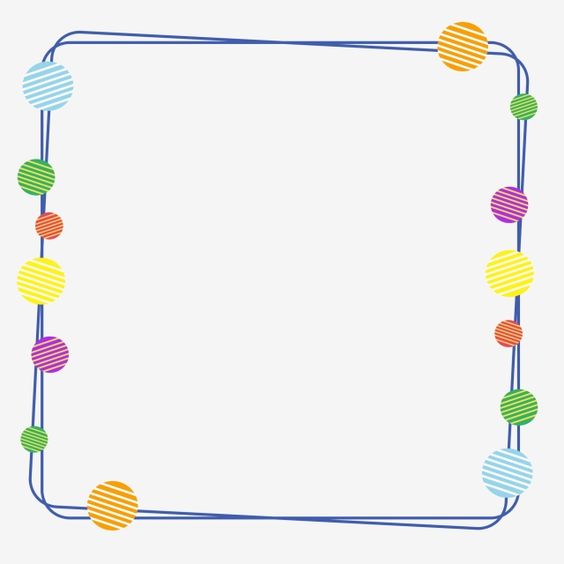 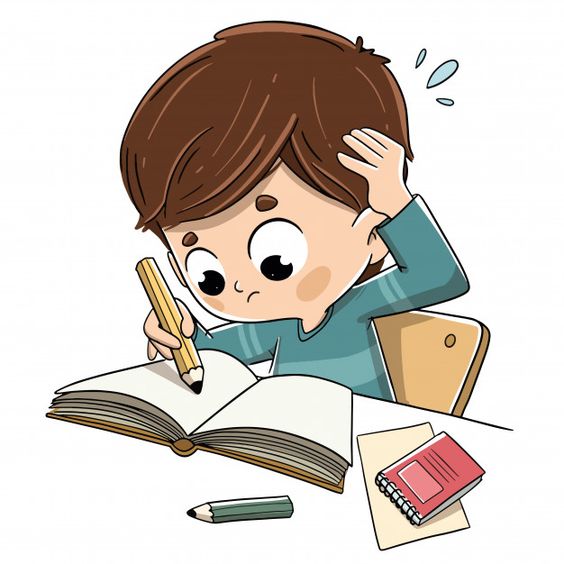 أ. عثمان الربيعي
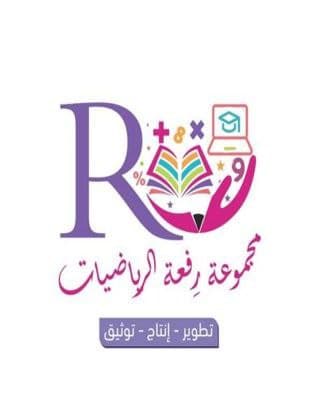 [Speaker Notes: تم تنزيل هذا القالب من موقع ingez-ppt.com]
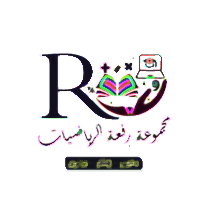 أ. عثمان الربيعي
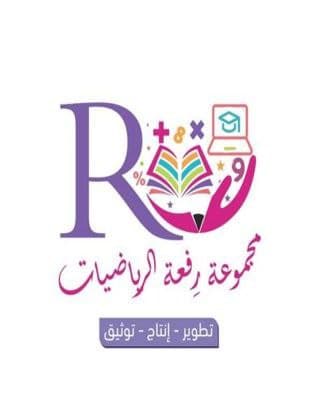 [Speaker Notes: تم تنزيل هذا القالب من موقع ingez-ppt.com]